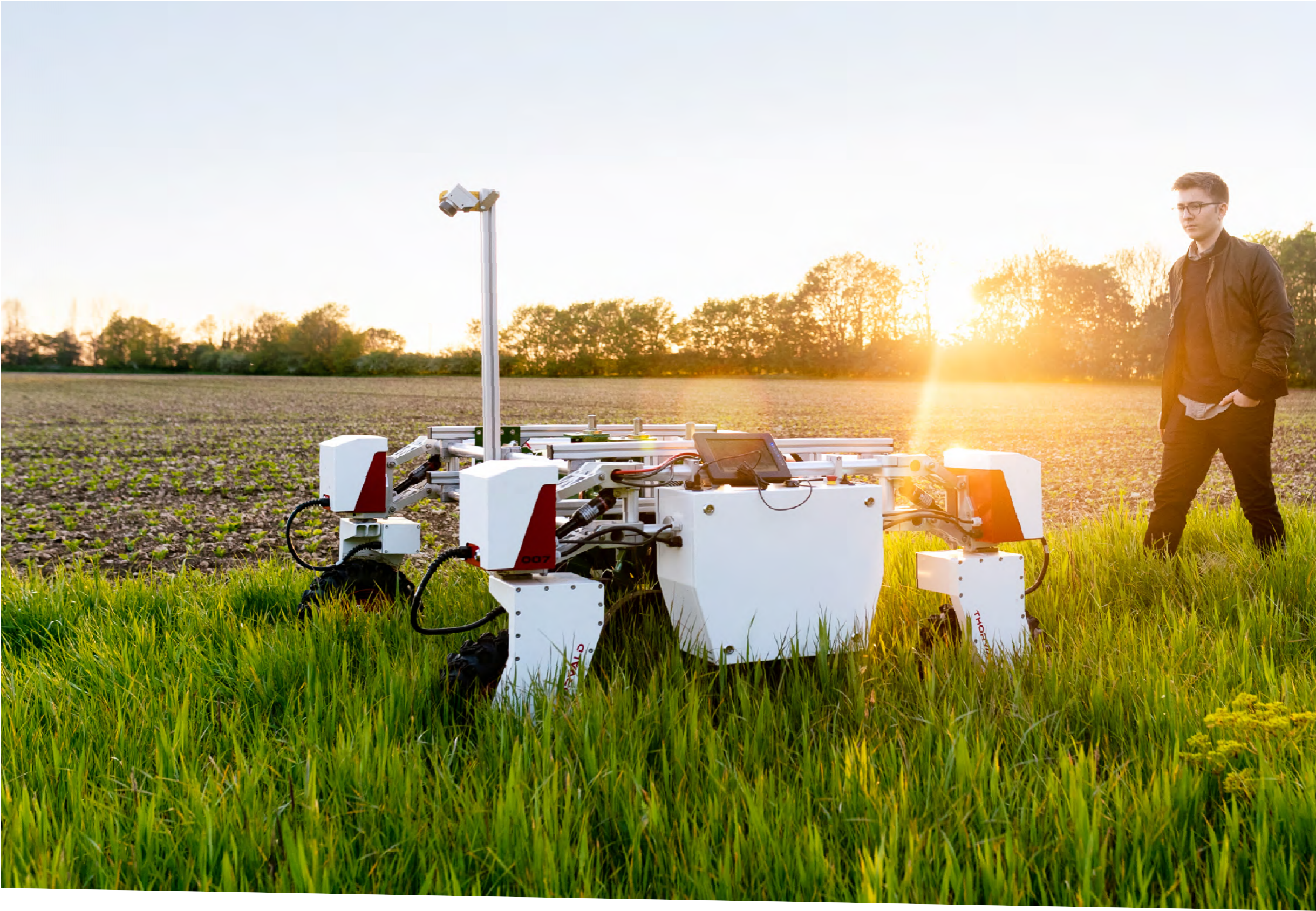 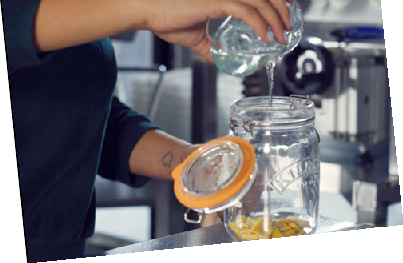 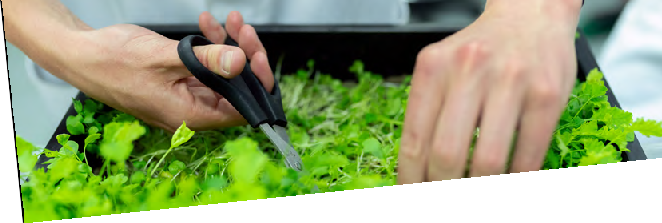 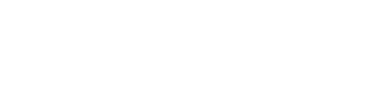 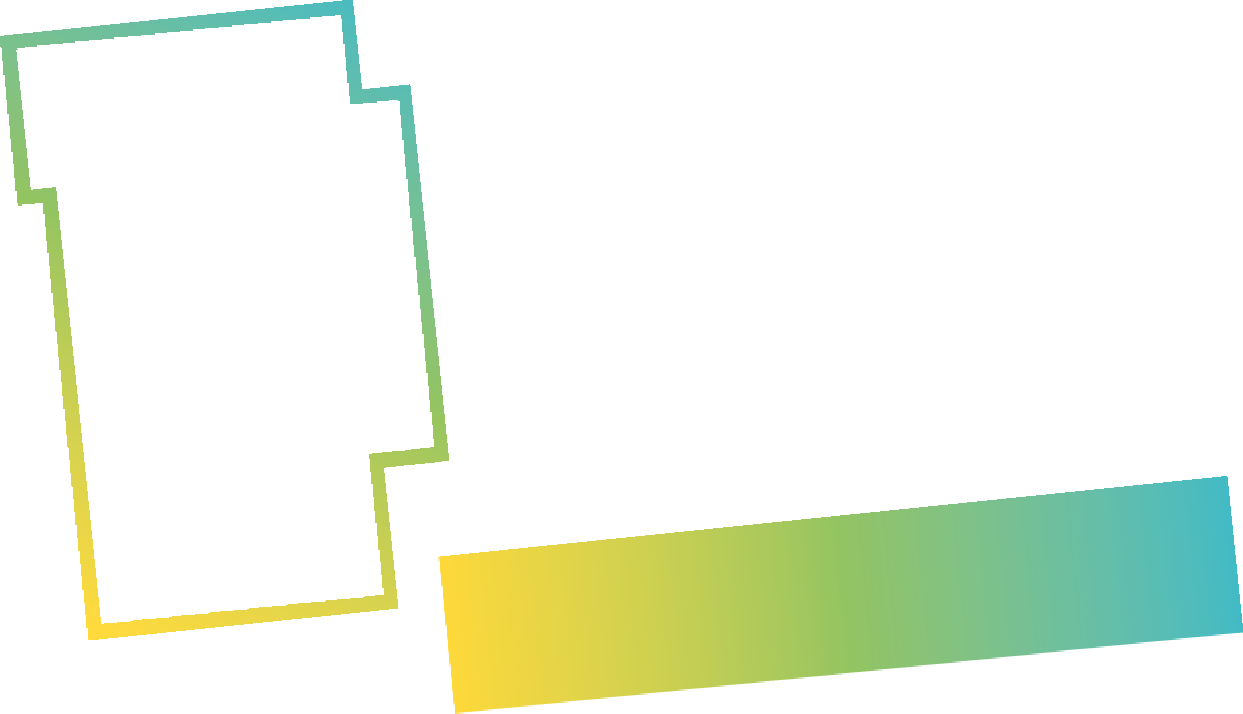 SUSTAINABLE
Student
Guide
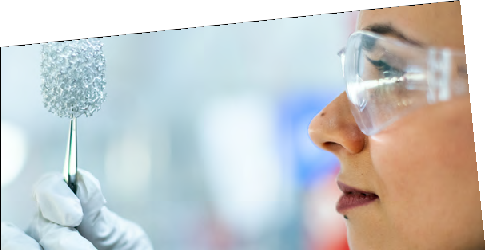 Some of the biggest challenges we face
stem from how we interact with our
FUTURES
environment, and engineering is at the heart
of finding sustainable solutions.
Find stories of inspiring engineers and
bring the work that they do into your home
or classroom.
Introduction
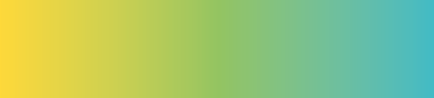 Museum of Engineering INNOVATION 
Engineering is everywhere – but often we don’t notice it.
Some of the biggest challenges we face stem  from how we interact with our environment,  and engineering is at the heart of finding  sustainable solutions.
From renewable power to recycling, to making our homes more  energy efficient, engineering is a vital field.

In a changing environment, what makes a hero?

Whatever change you want to make, choose engineering and be  the difference.

Check out ‘Help the environment – This is Engineering’ at:  https://www.thisisengineering.org.uk/what-interests-you/  the-environment/
The planes flying overhead, the food on our tables, and the inside of  your fridge are just some of the engineering innovations that make  life easier every day.

Engineers are also problem-solvers, tackling the world’s biggest  challenges and shaping the future.

Energy experts and chemical engineers are developing solutions  to the climate crisis. Mechanical engineers are working on wind  turbines and solar panels. Civil engineers are making buildings  greener world-wide.

This is Engineering celebrates the engineering that shapes the world  and shows how engineers make a difference in our lives.

Visit the Museum of Engineering Innovation online to discover  more about these inventions, and the engineers who are building a  sustainable future.
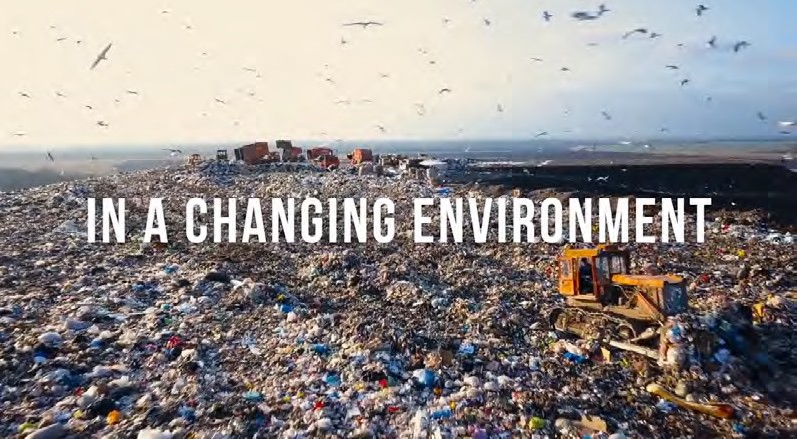 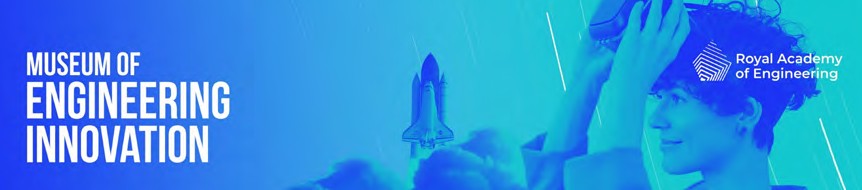 Scan the QR code to visit  the Museum of Engineering
Innovation for more stories of
engineers that are making a  difference to our every day lives.
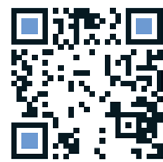 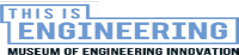 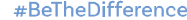 2   THIS IS ENGINEERING: SUSTAINABLE FUTURES
Choose your challenge
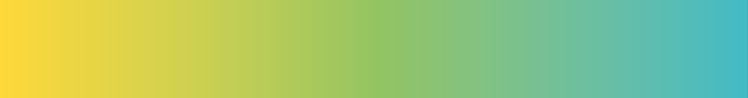 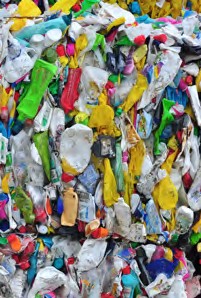 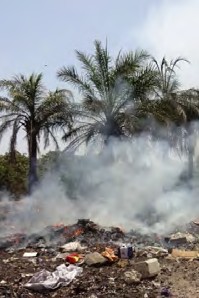 Waste not, want not
What do we mean by circular and  linear economy?
How long does it take to  decompose?
Packaging for a circular economy.
Page 15
The problem with plastics
Investigate how much plastic there is in  the products we use every day.
Explore the good and bad of plastics.  The seven types of plastics fact sheet.
Sorting plastics using electrostatic charge.
Page 10
Olivia
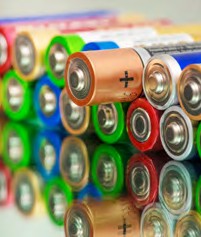 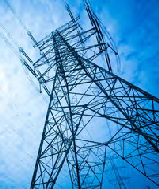 Battery power
Investigate how much charge is left in your  batteries.
Make and test your own lemon battery.
Page 20
Energy efficiency
Discuss accessing electricity.
Make your home more energy  efficient.
Page 23
Enass
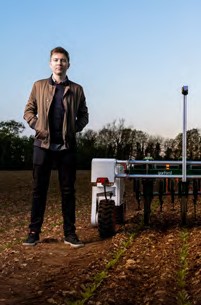 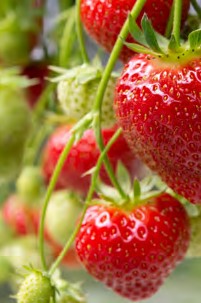 Optimum growing conditions
What are the acid and alkaline levels of  your soil?
Do your plants need watering?
Where is the best place for your plants to  get the sunlight they need.
Page 27
Just ripe
Create a test that will tell you  how ripe your fruit is.
Page 33
Halvard
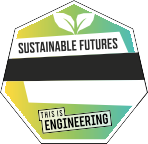 Sustainable Futures Innovation Challenge
Find the ‘Sustainable Futures Innovation Challenge’ booklet at
http://stemresources.raeng.org.uk/this-is-engineering-sustainable-futures
Competition
Innovation
Challenge
THIS IS ENGINEERING: SUSTAINABLE FUTURES    3
The DataHive Green
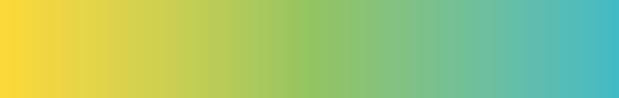 Instant data
You can get an instant reading when you have the  coin cell battery in the DataHive and press the  corresponding button for the different sensors.
Live data
Connect your DataHive to a computer or laptop  using a Micro-USB and visit data.Redfern.uk. Use  Chrome or Microsoft Edge.
Click ‘Connect’ to connect the DataHive. You will see  live data for each of the five sensors.
You can also turn on all the LED lights red, green or  blue using the LED light controller.
The DataHive Green is a device  which has multiple sensors
to measure:
 Temperature (°C)
 Light (Lux)
 Voltage (V)
 Resistance (Ohm )
 Electrostatic charge
The DataHive is used for  many of the challenges in this  booklet. Keep an eye out for  images of the DataHive.
The DataHive can be powered  by a coin cell battery*  (included) or by connecting it  to a computer or laptop using  a Micro-USB (not included).
You can view data from the  DataHive in a number of  different ways.
The DataHive has a clock,  which will automatically set to  the correct date and time.
The DataHive has many more  applications than the activities  in this booklet. We want you to  explore, experiment and come  up with your own ideas for how  it can be used.
4  THIS IS ENGINEERING: SUSTAINABLE FUTURES
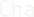 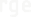 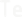 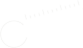 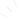 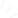 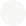 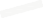 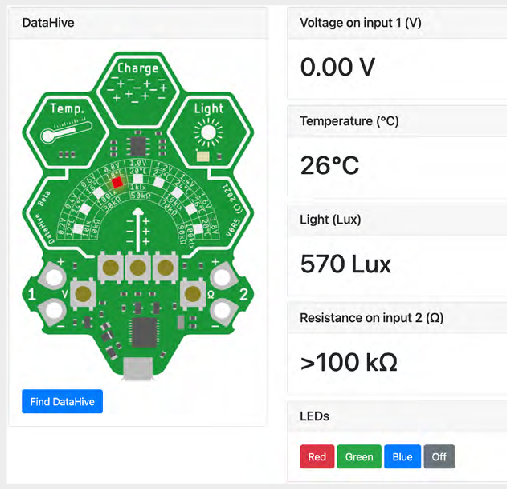 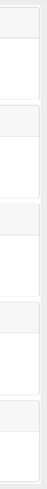 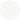 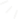 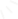 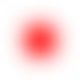 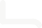 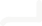 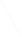 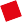 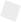 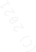 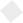 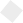 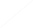 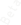 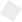 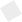 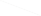 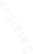 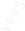 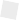 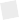 *Coin cell batteries are small and can be easily  swallowed. Take care when using these, especially  with smaller children.
Graphing live data
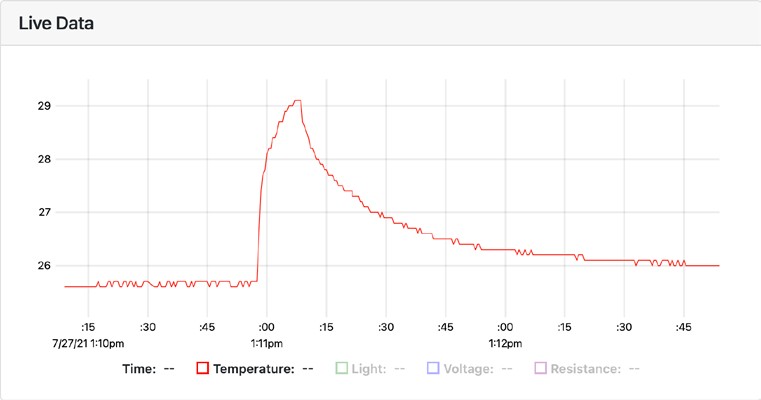 You will see data displayed live for all the sensors except for  the electrostatic charge sensor on a graph.
The x-axis represents time.
You can select which of the four sensors data you would like  to view on the graph.
Logging data
If your DataHive is connected to power (either the coin cell  battery or connected to a computer or laptop), it can record  temperature, light, voltage, and resistance*.

You can view your logged data by connecting to a computer or  laptop and visiting data.Redfern.uk.

You can select how regularly you would like to record data.  You can also select what data you would like to record.
Once the memory is full, it will start overriding historical data.  You can also delete historical data manually by visiting
data.Redfern.uk.
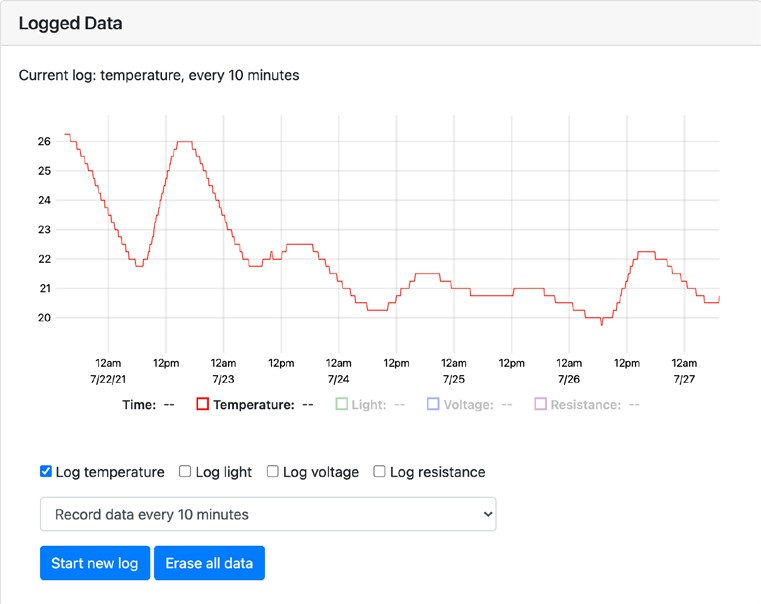 THIS IS ENGINEERING: SUSTAINABLE FUTURES    5
STEM Badges
How to collect
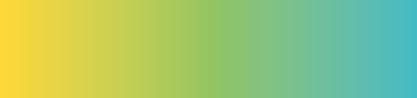 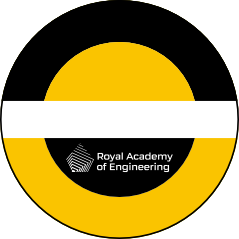 G
N
I
E
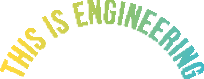 N
STEM Badges reward you for your  commitment to STEM.
S
E
I
E
6
R
S
I
I
Complete SIX
challenges
H
N
T
G
CHALLENGES
you have been using on the  following page.
Show and tell your teacher what  challenge you have been working  on and answer these questions:
 What problem did you solve?
  Which engineer or area  of engineering does this  challenge relate to?
  What did you discover by  working on this challenge?
 Which engineering habits  did you use?
  Did you work in a team or  independently?
 What worked well?
 How could you improve this?
For each activity you complete  from this booklet, think about  which engineering habits you are  using and mark this out on the  STEM badge record sheet.
S
S
E
U
R
S
U
T
T
A
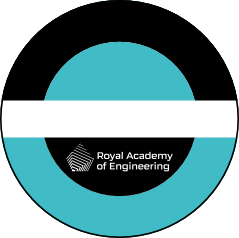 I
U
N
F
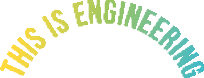 A
E
B
L
4
Once you have completed  enough of the activities and  challenges, cash them in for your  STEM badges!
Complete FOUR
challenges
CHALLENGES
S
S
E
U
R
S
U
T
T
A
I
U
N
F
A
E
B
L
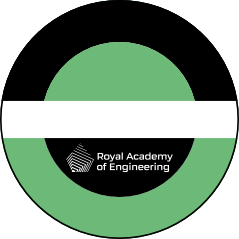 The badges are digital so you can  link them to your online profiles  and applications and you can’t  ever lose them.
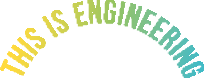 2
Complete TWO
challenges
CHALLENGES
How to collect your badges  For each challenge, mark out  up to three ‘engineering habits’
S
S
E
U
R
S
U
T
T
A
I
U
N
F
A
E
B
L
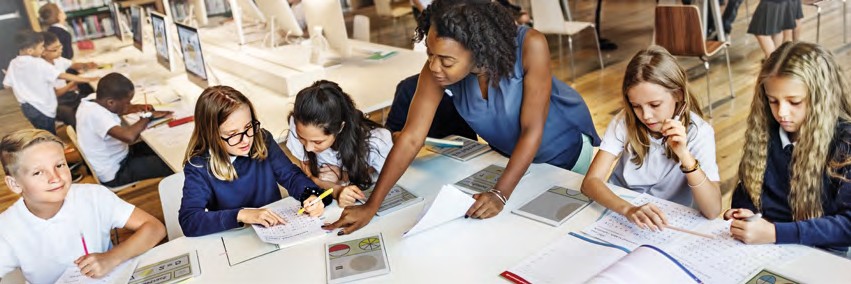 Tell us what you think...
Take our short survey for a chance to win £500  of robotics/coding equipment for your school.
Scan the QR code on your phone, or go to  stemresources.raeng.org.uk/student-survey
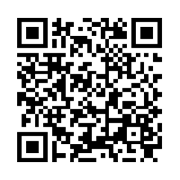 6   THIS IS ENGINEERING: SUSTAINABLE FUTURES
STEM BADGE Tracker
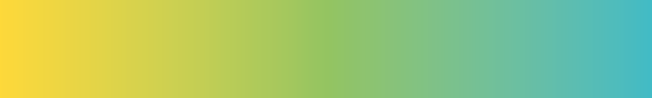 Name:
The problem with plastics	Waste not, want not	Battery power
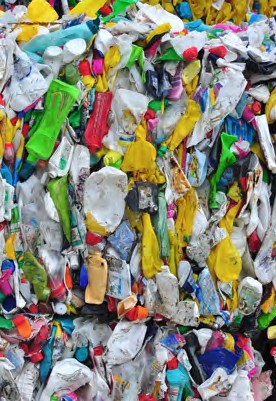 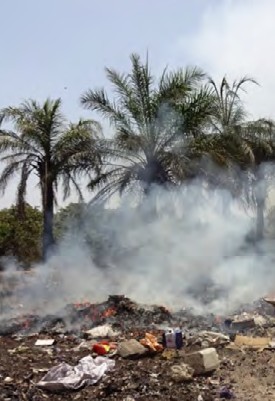 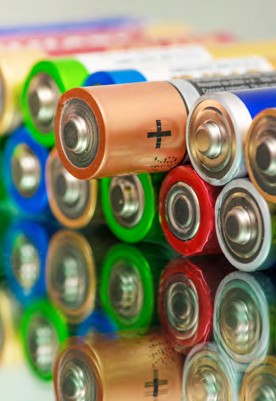 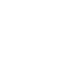 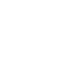 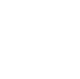 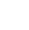 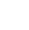 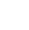 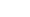 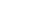 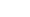 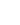 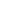 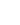 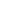 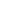 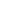 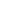 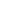 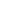 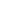 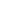 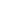 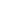 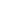 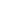 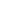 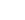 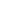 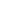 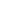 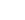 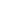 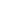 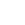 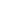 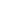 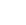 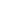 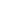 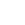 energy efficiency
Optimum growing conditions
Just ripe
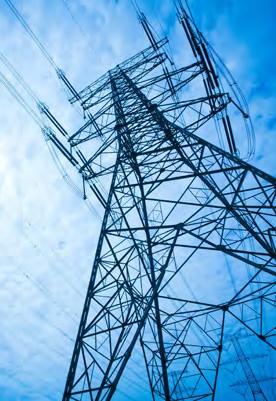 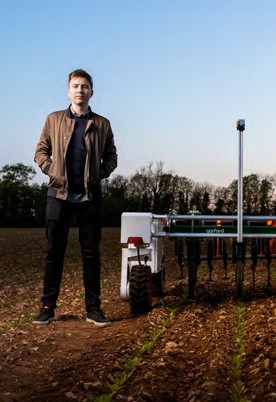 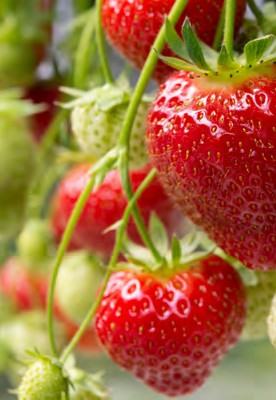 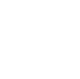 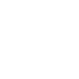 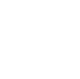 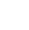 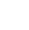 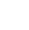 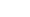 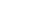 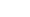 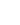 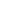 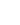 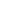 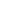 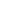 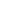 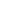 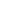 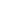 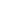 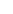 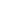 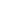 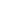 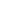 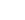 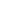 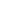 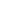 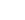 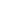 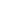 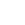 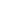 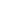 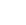 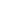 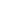 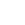 THIS IS ENGINEERING: SUSTAINABLE FUTURES    7
Engineering habits
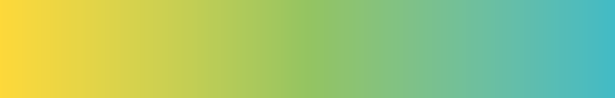 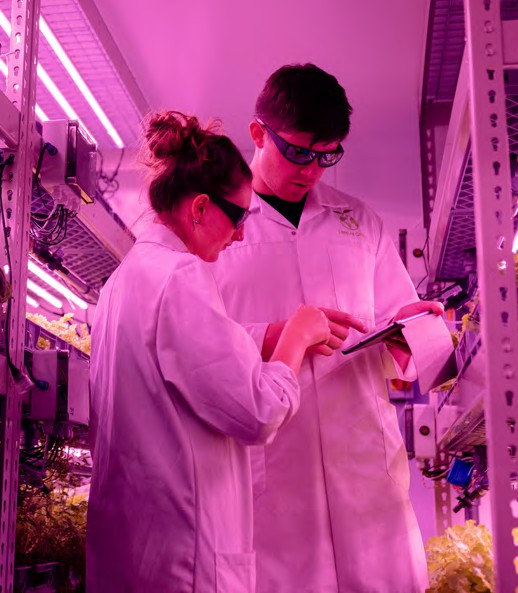 Engineers make ‘things’ that work or make ‘things’  work better. But they do this in particular ways.
The ‘engineering habits’ describe the way  engineers think and act.
But remember, results are not fixed! If you take  the quiz several times, you might find that different  engineering habits are stronger depending on the  type of activity or challenge you are doing.
How do you think and act like an engineer?
Take the quiz at This is Engineering:  Sustainable Futures to discover your  ‘engineering habits’.
Engineering is all about having a diverse group of  people and skills so having different engineers  with different habits of mind in any team is  always important!
I AM GOOD AT...
Creative  problem-solving
Systems  thinking
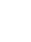 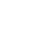 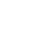 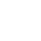 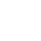 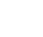 Improving	Problem-finding	Adapting	Visualising
Coming up with lots of  new and good ideas
Working successfully  in a group
Making what I have	Thinking about the	Deciding how	Thinking out loud	Using ideas from  done better	world around me and	something could	when I am being	one subject in
how it could be better	be done differently	imaginative	another
Experimenting with
things just to see	Finding out why	Explaining how well	Making a plan	Putting things  what happens	something does	I am doing to my	before I start work	together to make
not work	teachers and friends	something new
Find the full quiz on the ‘This is Engineering: Sustainable Futures’ page
on our STEM resource hub.
8   THIS IS ENGINEERING: SUSTAINABLE FUTURES
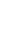 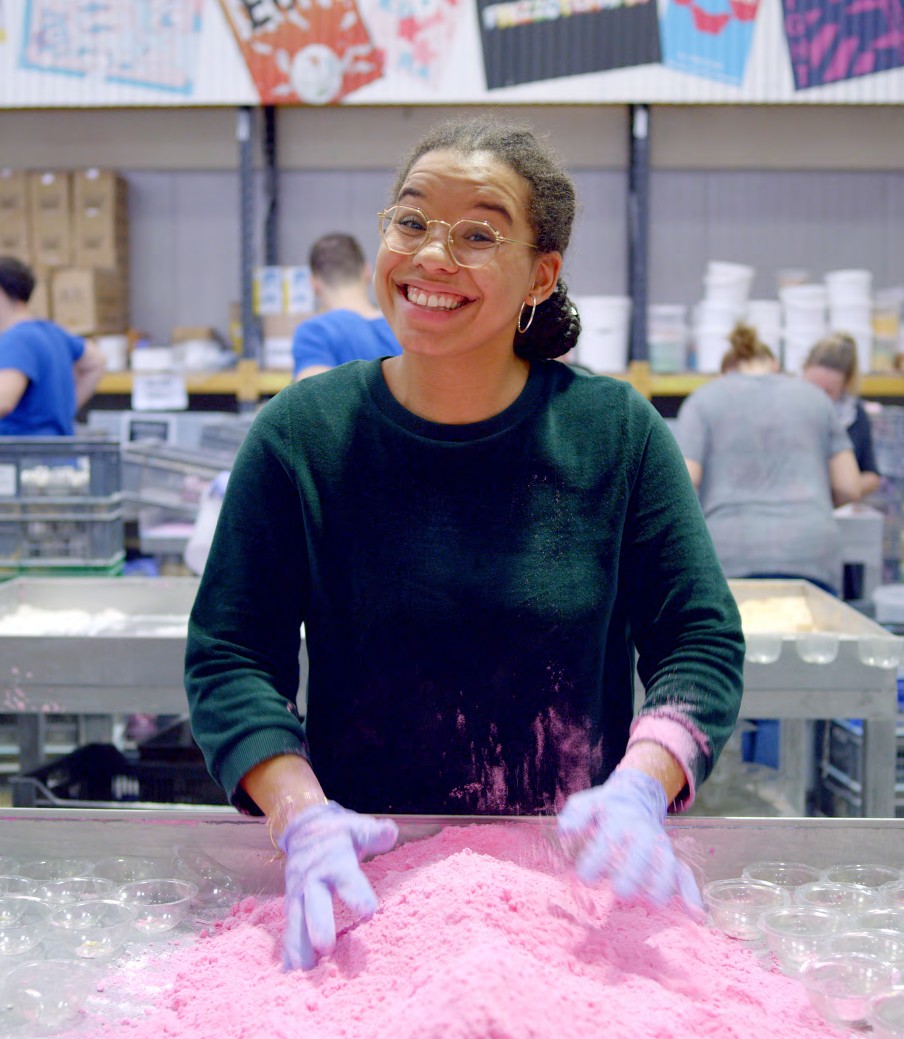 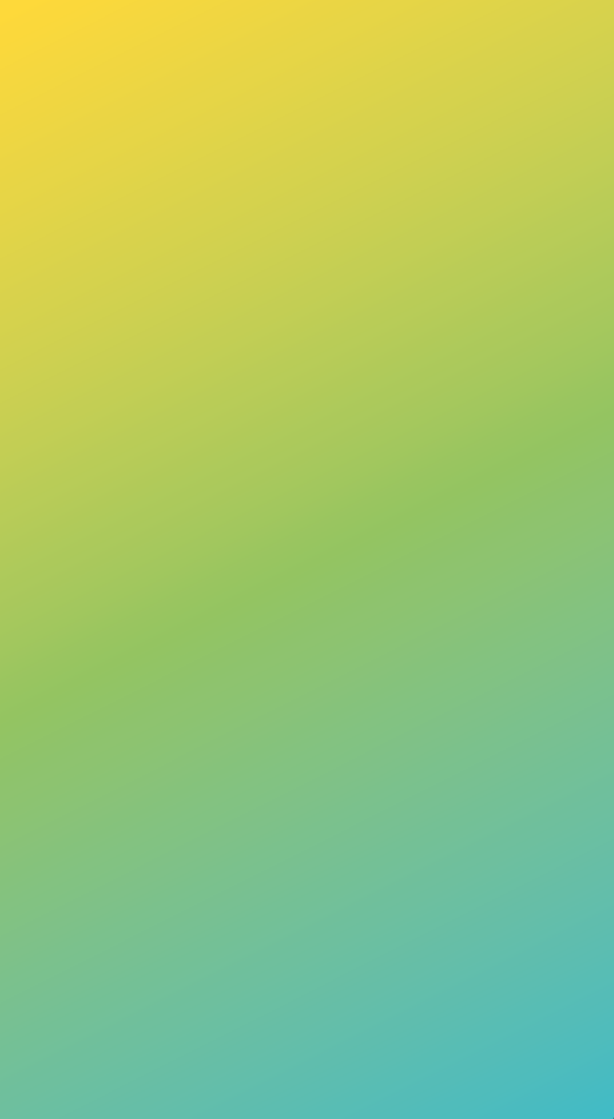 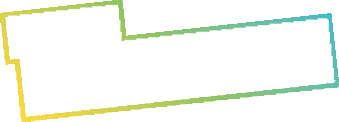 About me
Reduce, reuse, recycle – I grew up hearing these  words since primary school and am passionate  about creating a waste-free world.
“Engineers are part of the modern world  and help make dreams become reality  with their problem-solving skills.”
My house was a blend of science and art thanks  to my parents. I did A-Levels in Music and English  literature as well as maths and chemistry. Doing  a degree in chemical engineering allowed me to  follow my passion for sustainable choices in a  tangible way.
After completing my degree, I started working  for cosmetics company Lush. Working there and  sourcing and creating chemicals in a sustainable  way has given me the power to make a difference.
For me, chemical engineering means you can end  up creating anything based on your own curiosity.
Olivia
Fragrance Finder
I now work for a sustainable waste consultancy –  Resource Futures. My passion and interest for the  circular economy led me to this role.
Find out more about Olivia by visiting   the This is Engineering website
The problem with plastics…
CHALLENGE
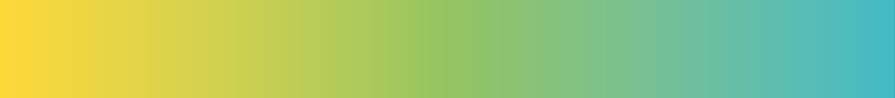 Olivia’s role, both at Lush and at Resource Futures  involves investigating the materials we use, where  they come from, how they are produced and, most  importantly, what we throw away.
We use plastics in:
with plastics – especially plastic  packaging.
One minute plastic challenge
Individually, write down as many  things as you can that are made from  or use plastic.
After one minute, share answers with  your group. Did you have something  that no one else had? Did any of the  answers surprise you?
And one of the biggest resources we  consume globally is of course plastic!
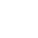 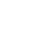 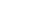 Plastics everywhere
Plastics are everywhere. They are an  integral part of our modern life. Their  use has increased by twenty-fold in  the last 50 years and is expected to  double again in the next 20.
Health & Beauty  PRODUCTS
Packaging
Clothing
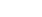 Today, nearly everyone, everywhere,  every day comes into contact
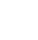 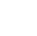 Mini-glossary
Plastics are a group of materials,  either synthetic or naturally  occurring, that may be shaped  when soft and then hardened to  retain the given shape.
Plastics are polymers.
A polymer is a substance made up  of many repeating units.
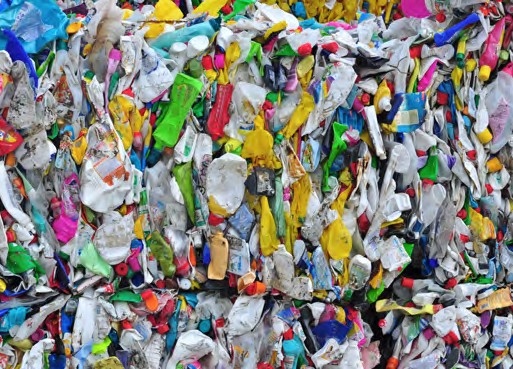 Construction
Electronics
Healthcare
In your small groups, come up  with more than one example  where plastic is used for  each category.

Transport
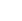 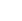 10   THIS IS ENGINEERING: SUSTAINABLE FUTURES
Stretch and challenge
Take one small sample of the  ocean. From 2014 to 2050,  predictions show that there will  be an additional 200 pieces of  plastic. How much plastic was in  that sample in 2014?
Time to research
It can feel like a bit of a minefield  out there with so many types,  uses and recycling properties of  different plastics.
Time to get some questions  answered and get ‘clear on  plastic’.
Visit https://clearonplastics.com  and find out about one of the  following:
 What happens to plastic in  our tea bags?
  Why is plastic used in our  health and beauty products?  How can we stop this?
  Why can’t we replace plastic  with other materials such as  glass or paper?
 Is recycling worth it?
 What about bio-plastics,  biodegradable and  compostable plastics?
Once you have carried out your  research, share your findings with  the rest of your group.
Time to reflect
Check out this video which explains types of plastics  and what they are used for:  https://clearonplastics.com/what-are-the-types-  of-plastic-and-what-are-they-used-for/
The good and the bad  Individually, or in small groups  discuss the following:
  What are some of the benefits and  what are some of the drawbacks of  using plastic?
 Is all plastic the same?
  Do you know of any innovative approaches  to how plastic has been used?
There are of course many benefits to using  plastic; however we need to make some  big changes around how we make, use and  dispose of plastic.
If we carry on as we are, research suggests  that by 2050 there will be more plastic than  fish in the sea.
Time to calculate
In 2014, for every 100 fish, how much  plastic was there? Use the diagram shown  below for the ratios.
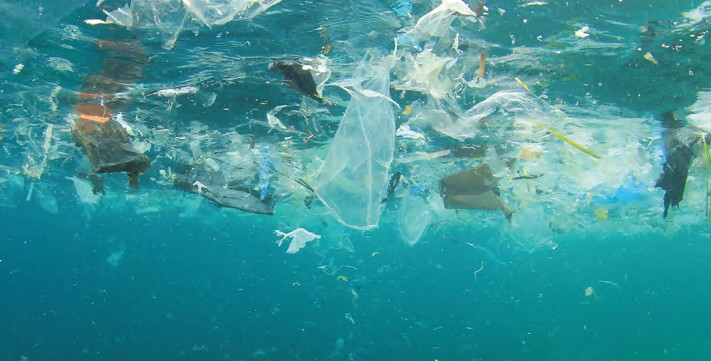 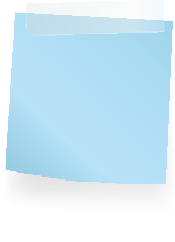 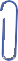 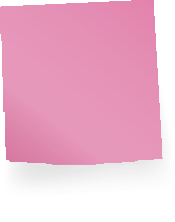 The
The
good?
bad?
Watch ‘Solving Plastic Pollution’ video, by the Ellen  MacArthur Foundation and narrated by Sir David  Attenborough. to find out more about plastic pollution.
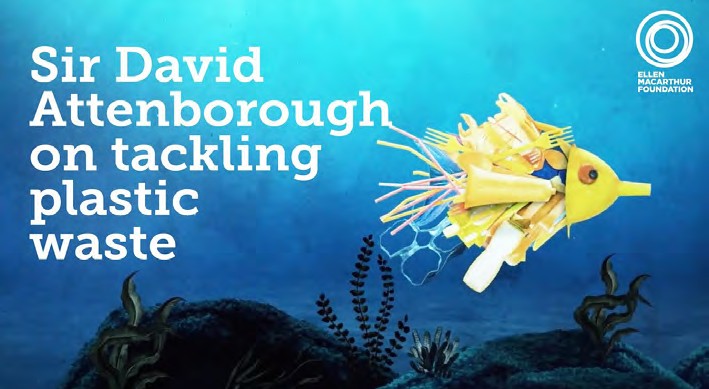 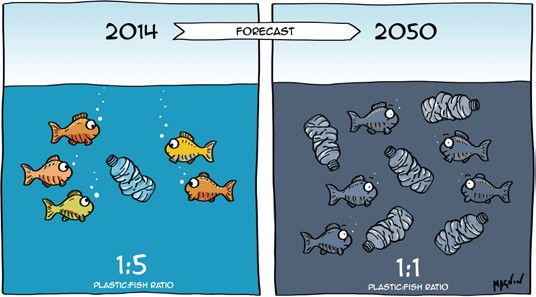 Illustration by Alexandre Magnin:  www.sustainabilityillustrated.com
THIS IS ENGINEERING: SUSTAINABLE FUTURES    11
The seven types of plastic – fact sheet
Not all plastics are made  the same.
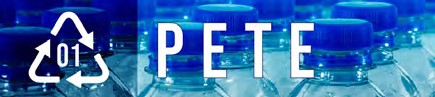 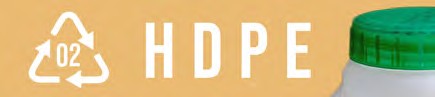 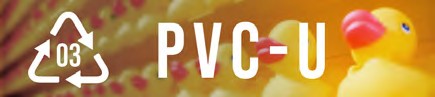 The type used will depend on what  they are being used for.
Some can be really flexible, others  brittle, others withstand heat and  some are extremely lightweight.
Some plastics can be recycled,  whereas some are really difficult  to recycle. And some plastics  will contaminate other plastics if  recycled in the same batch.
Polyvinyl chloride (PVC - U)
What products is it used in?  Clear bottles (look for a line on  the bottom of the bottle), food  trays, toys, piping, wire insulation.
What does it look like?
More fragile and will crack and/  or stay bent if stressed, bottles  make a ‘crinkle’ cracking sound  if squeezed.
Can it be recycled?
Rarely recycled. It can also  contaminate other recycling.
Polyethylene terephthalate  (PETE)
What products is it used in?
Clear bottles, food trays.
What does it look like?
A tough plastic which discolours if  you bend it.
Can it be recycled?
One of the most commonly  recycled plastics.
High-density polyethylene  (HPDE)
What products is it used in?  White milk bottles, cleaning  products, shampoo bottles and  some bottle caps.
What does it look like?
A thick tough plastic which will  spring back if bent, caps can  usually be flexed.
Can it be recycled?
Very commonly recycled.
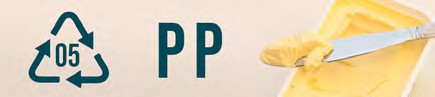 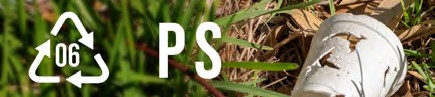 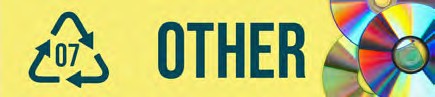 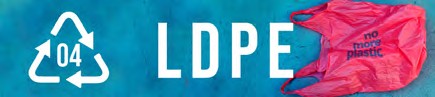 Polystyrene or styrofoam (PS)
What products is it used in?  Yoghurt pots, insulated  disposable cups, some trays,  parcel packaging. Also used  for insulating material in  construction industry.
What does it look like?
Will tear or pull apart depending  on the form.
Can it be recycled?
Not generally recycled.
Other
What products is it used in?  Reading glasses, crisp packets.  DVDs and their cases, electrical  connections and wiring, general  household plastics.
What does it look like?
The majority of these plastics  are very tough and are likely to  shatter if pressure is applied.
Can it be recycled?
Not generally recycled.
Polypropylene (PP)
What products is it used in?  Margarine tubs, clear fresh soup  containers, some bottle caps,  microwaveable meal trays, also  produced as fibres and filaments  for carpets and vehicle upholstery.
What does it look like?
Will shatter into stripes if  compressed. Caps will usually be  too hard to flex. Can usually in the  microwave and freezer.
Can it be recycled?
Not generally recycled.
Low-density polyethylene  (LPDE)
What products is it used in?  Carrier bags, bin liners, and  packaging film.
What does it look like?
Can be thin to thick, but is known  as flexi-plastic and is easily torn.
Can it be recycled?
Very difficult to recycle. You  can reuse bags or some
supermarkets might have specific  collection points.
Images courtesy of: https://www.open.edu/openlearn/science-maths-technology/chemistry/the-seven-types-plastic
12   THIS IS ENGINEERING: SUSTAINABLE FUTURES
Sorting plastics
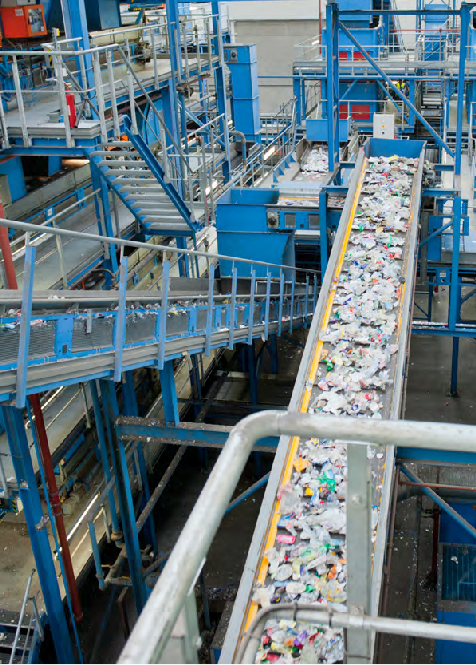 This is called a triboelectric series.
Your DataHive has a electrostatic  charge sensor which can measure  positive and negative charge. Use this  to find the electrostatic properties of  different plastics.
What’s in your bins?
What about the plastic we throw away?  What happens to that? Are we recycling  correctly?
Check your bins and recycling for  any plastic.
Do they have the labels that you could see on  the fact sheet?
Visit www.recyclenow.com/what-
to-do-with and find out what can be  recycled and how.
Sorting plastics using electrostatic charge
Different plastics have different properties  and so have different uses. In order for  waste plastic to be recycled, it needs to  be separated. There are many different
technologies used for sorting plastics. These
will often be carried out using programmed  machines. One method used to sort plastics  is by their electrostatic properties.
When two non-conducting materials  are rubbed together, electrons migrate  from one material to the other, leaving  one material with a positive charge  and the other with a negative charge.  By rubbing different combinations of  materials together and recording which
one become positively charged and which
one becomes negatively charged, you can  start ordering the plastics based on their  electrostatic charge.
Find a piece of plastic and identify it  using the fact sheet on page 12. Using  your DataHive, press the button for the  electrostatic charge function, move the  DataHive towards the plastic and read the  LED gauge to find out the electrostatic  charge of your plastic.
Now rub the plastic with a cloth, or a
t-shirt, jumper or another piece of plastic.  Now hold down the button again and move  towards the plastic.
  What do you notice?
  Does it work the same if you do this  with different materials?
 What do the fabrics have in common
that transfer an electrostatic charge?
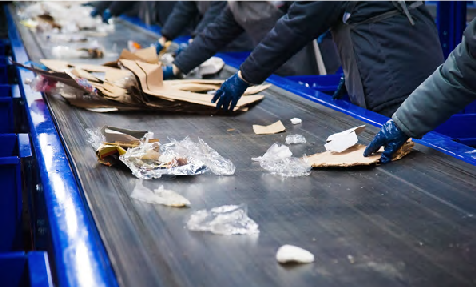 Try rubbing different materials together.  Can you find any similarities between  different plastics and different materials?  Experiment with materials such as glass,  hair and cardboard.
  Do all of them build up  electrostatic charge?
  Do some build up more electrostatic
charge than others?
THIS IS ENGINEERING: SUSTAINABLE FUTURES    13
Move  towards  sample












Press and hold  charge button

LED gauge will  move to the left if  negative charge is  detected, or to the  right if positive  charge is detected.
Use the table below to help you sort the plastics and find out which  are most likely to gain or lose positive or negative charge.

Material A	Material B
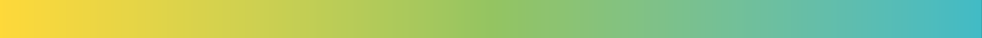 Positive
Negative
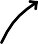 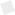 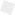 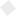 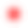 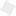 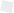 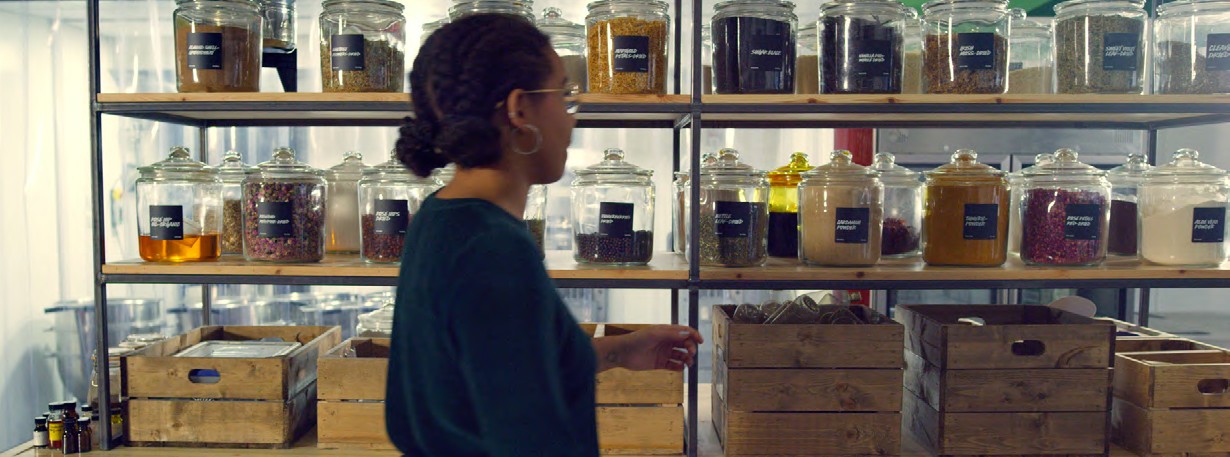 14   THIS IS ENGINEERING: SUSTAINABLE FUTURES
Waste not, want not
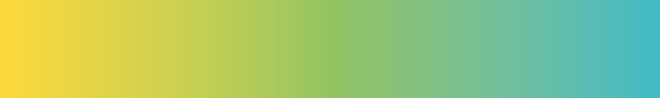 CHALLENGE
Time to reflect
What do you think is happening here?
Olivia spends a large part of her job investigating what we throw away,  and what happens to our rubbish and recycling after it has left our homes.
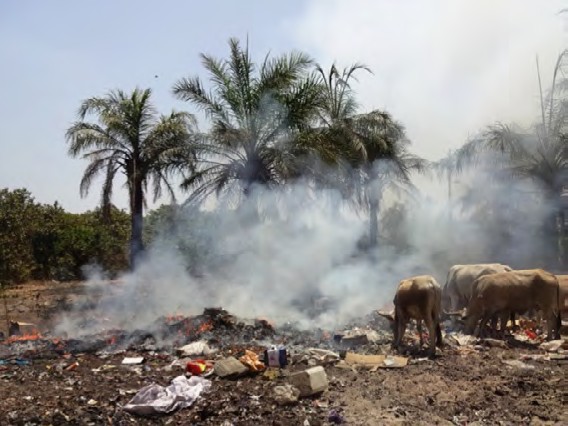 A linear economy follows the ‘take-make-  dispose’ journey. This means that raw  materials are collected, and then transformed  into products that are used until they are  finally discarded as waste.
Poor waste management has devastating  effects on the environment. Waste that  gets into our water systems and soil can  contaminate them. Air pollution can also be  a major problem, with landfills and waste  burning facilities producing large amounts  of harmful chemicals contributing to the  serious issues of climate change.
Circular economy
What if we had a model that was ‘circular’,  and kept products and materials circling  within the system, removing waste from the  equation completely?
Olivia works on how we can move from a
linear economy to a circular economy.
Time to reflect
Can you think of an example of  somewhere you have seen circular  economy in action?
A circular economy is based on designing  out waste and pollution, keeping products  and materials in use, and regenerating  natural systems.
Not on my doorstep
We put our rubbish in bins, recycling or into  compost. In many countries around the  world, rubbish and recycling collection does  not exist in the same way. Sometimes our  rubbish and recycling is taken to countries  with poor waste management, which means  we don’t have to think about it, but it has a  huge impact on other communities.
Watch the YouTube  video, ‘Explaining the   circular economy’ made  by the Ellen MacArthur  Foundation.
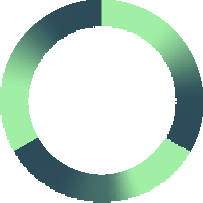 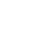 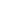 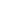 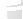 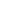 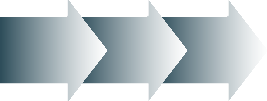 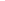 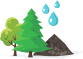 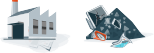 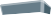 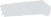 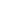 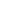 Linear economy
Although there are many plastics and other  materials that we use that can be recycled,  approximately one quarter of our waste  goes straight to landfill. This is called a  ‘linear economy’.
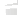 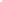 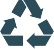 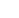 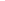 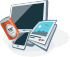 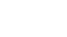 THIS IS ENGINEERING: SUSTAINABLE FUTURES    15
Waste timeline
Put the items on the timeline* depending on how long you think they take to decompose.
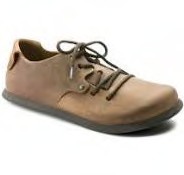 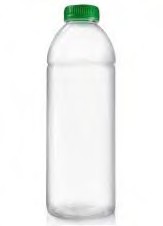 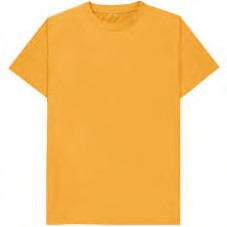 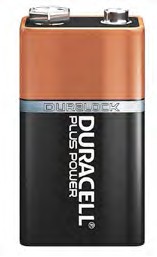 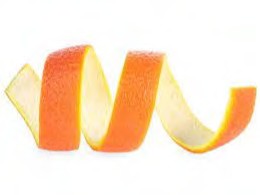 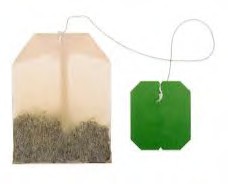 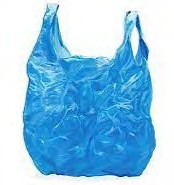 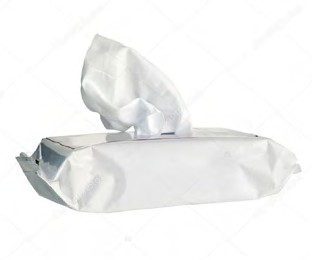 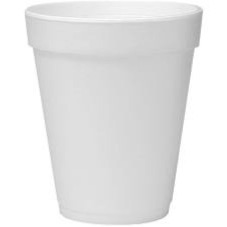 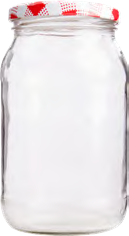 One  month
One thousand  years
One million  years
One year
1,000,000
*Timeline not to scale
Ten thousand  years
Ten years
Six  months
0
16   THIS IS ENGINEERING: SUSTAINABLE FUTURES
Packaging for a circular  economy
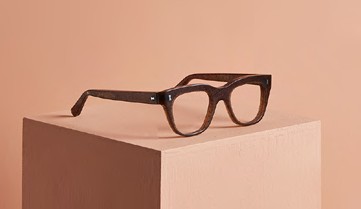 A pair of  glasses made  from Parblex:  bioplastic from  potato waste
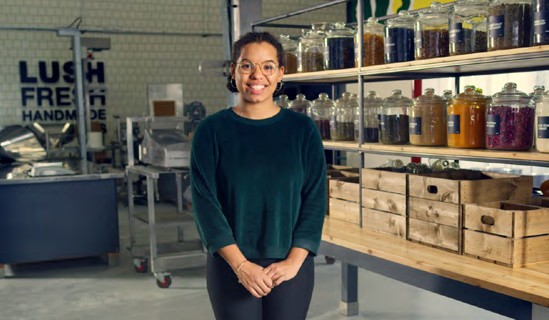 One example of a circular economy is an  engineer who has been turning potato peel  into sustainable bioplastics for the fashion  and interior design industry.
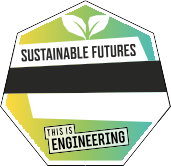 Time to reflect
Think about a food item that you have recently  bought. Or an electrical item you have recently  purchased. Maybe a game. Or clothes, make
up or health and beauty products. Visit your
local supermarket, what does the fruit and  vegetable aisle look like?
Another example of circular economy in  action is how Olivia, during her time at Lush,  developed a new facial cleanser using waste  banana skins.
Innovation
Challenge
Sustainable Futures  Innovation Challenge
You might want to think about the  circular economy when working on your
‘Sustainable Futures Innovation Challenge’.  You can also expand on an idea that you  have started as part of this challenge for  your competition entry.
At the heart of many of many engineering  solutions working towards a more  sustainable future is ensuring that we
do not create more harmful waste and  work towards a ‘circular economy’. When  designing a new product, it is important to  think about not just what happens to the  packaging, but what actually happens to  that product once you no longer need it.
Lush are also a good example of working  within a circular economy not just in their  products, but their packaging.
Over 50% of their products have been  designed in such a way so that there is no  packaging at all.
 Is there any packaging?
  What is the purpose of the  packaging material?
  Can the packaging be reused or recycled?
Read more about Lush’s sustainability plan  at: https://weare.lush.com/lush-life/our-  impact-reports/go-circular/
Use the fact sheet on page 12 to help identify  different types of plastic and whether they can  be recycled.
The plastic problem
Some companies have made and are  making big changes to how they deliver  their products. But there is still along  way to go.
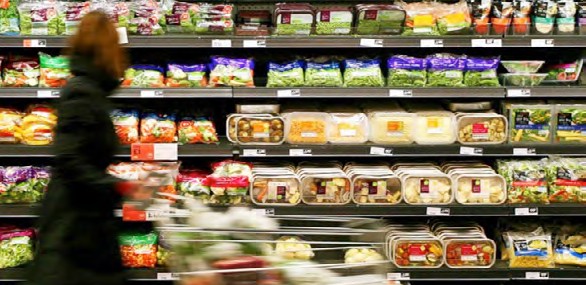 Most plastic packaging has a life-span of  mere minutes. Every year about 8 million  tonnes of plastic escape into the oceans  from coastal places. Plastics can take up to  500 years to breakdown.
Watch the YouTube video,
‘The Sachet Challenge’
made by the Ellen MacArthur
Foundation to get you started.
What do you see here?
THIS IS ENGINEERING: SUSTAINABLE FUTURES    17
Rethinking packaging
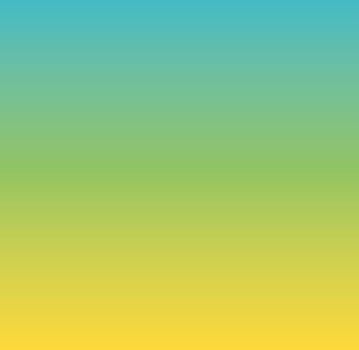 Materials
 The product you want to rethink  the packaging for, ideally in its  original package.
 Post-it notes and large paper
 Coloured pens
 Scissors and glue
 Recycled cardboard, newspaper  and scrap paper
 And anything else you can  come across!
In groups choose a product that you know the packaging cannot be easily recycled or  reused, and redesign the packaging. Ideally choose something that you can actually bring  in and test. For example a food item, or a health and beauty product.
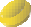 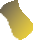 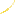 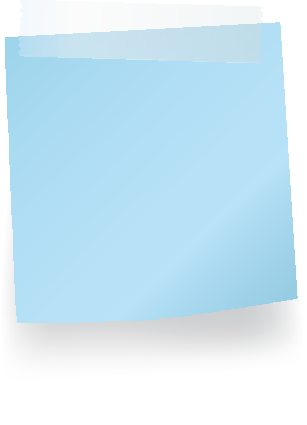 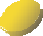 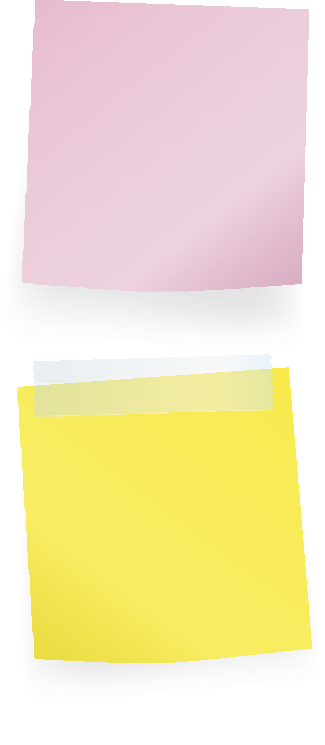 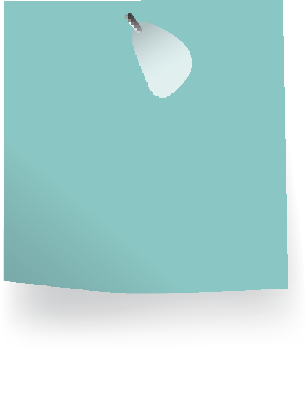 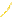 What are the pros and
How can we design  packaging for ....................  that .......................................
and is still fit for a
circular economy?
Brainstorm as many  ideas as you can  think of.
cons of the existing
Write a list of the
packaging?
things your packaging
needs to do:
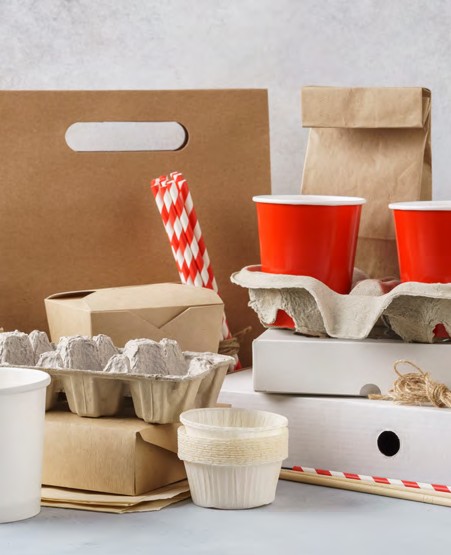 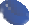 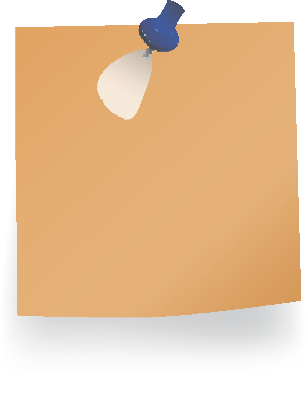 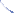 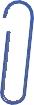 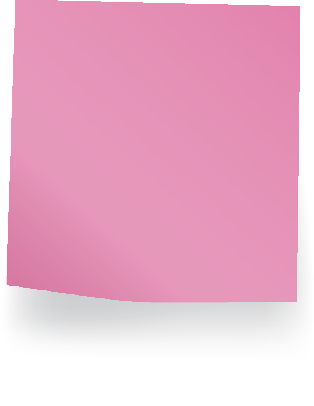 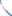 Share your ideas.
What was the initial  problem you were  tackling?
Lets start prototyping!
Use any recycled  material you can and  get making.
It doesn’t have to be  perfect, make and  test different options.
The idea we have
chosen to explore
further and
prototype is...
This activity was inspired by  ‘Redesigning Plastics’ activity  from the Ellen MacArthur  Foundation.
The product we have chosen is .................................................. because ...................................................
18   THIS IS ENGINEERING: SUSTAINABLE FUTURES
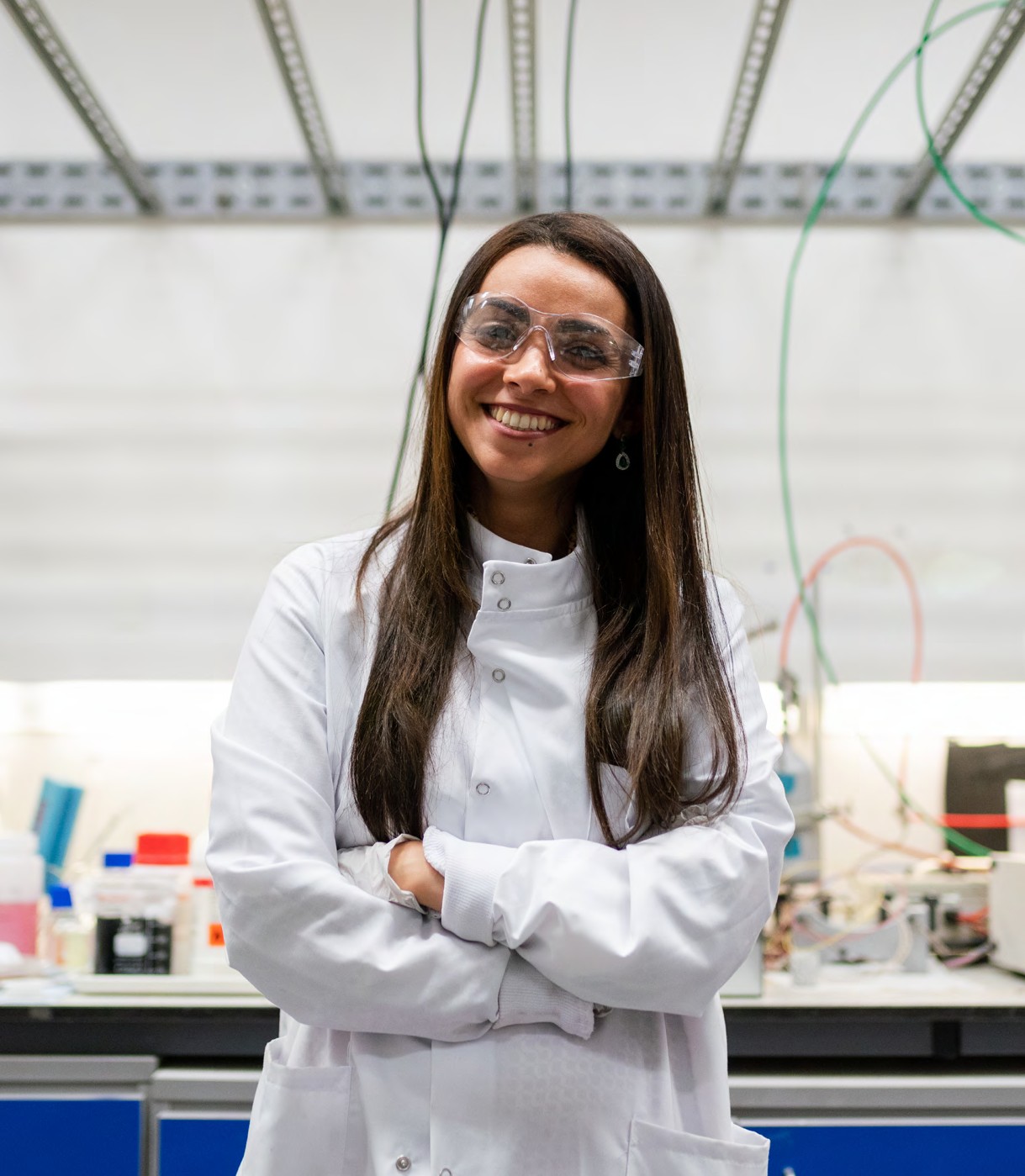 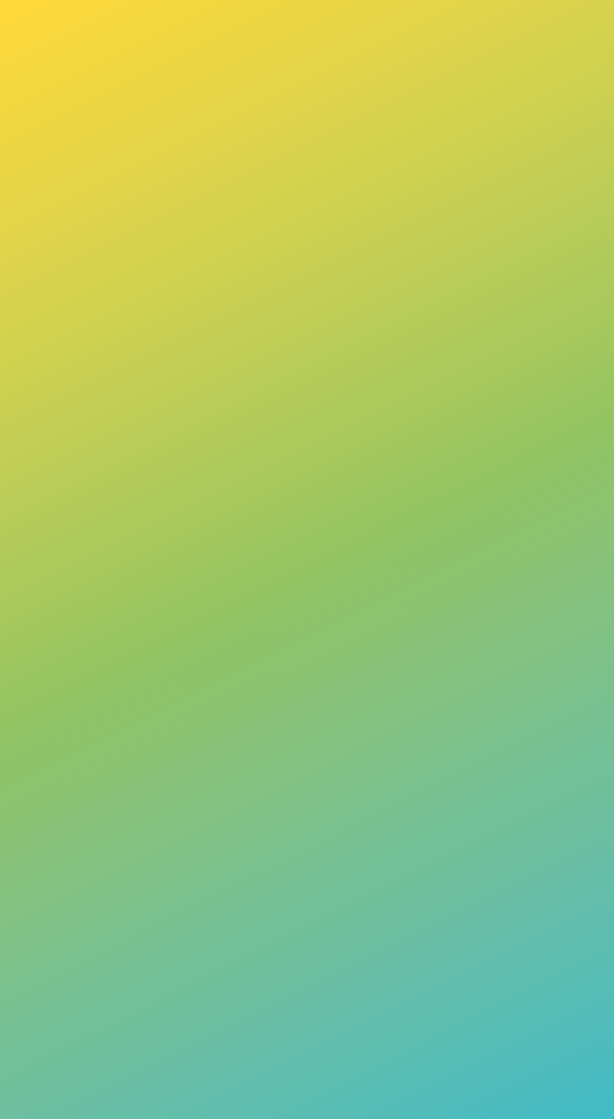 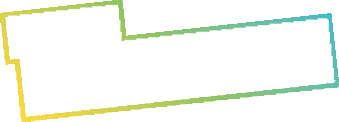 About me
I have always been an activist at heart. From a  young age, I thought about air pollution, climate  change, and the effects of burning oil and gas  for energy on the environment.
After a trip abroad during my PhD, I realised how  much of a luxury electricity was, with hospitals  in some places only receiving electricity for
half the day.
“For me, engineering is simply  about wanting to solve a problem  and having the passion and the  imagination to create a solution.”
I saw this as a problem that engineering could  fix, and in the process, help save lives and the  environment too.
I founded my company straight out of  the University of Cambridge – focusing on
developing a hydrogen battery that would be  able to store clean and renewable energy in  countries without an electrical grid.
Find out more about Enass by visiting
Enass
Power Pioneer
the This is Engineering website
Battery power
CHALLENGE
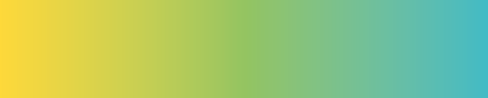 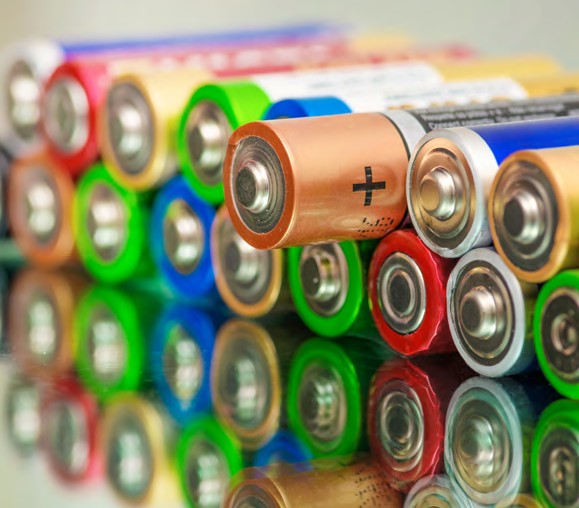 There are many different types of batteries that have different uses.
The solution
Batteries can be disposed of at a ‘battery  bank’ where they should hopefully go on to be  recycled. Valuable materials can be captured  from the old batteries and any toxic waste  can be captured. Unfortunately, it has been  recorded that 97% of single-use batteries end  up in landfill.
But if we could reduce the amount of  batteries that we dispose of in the first place,  then we could at least start to reduce the  amount that end up in landfill.
Test your batteries
Your DataHive has a voltmeter at ‘Input 1’.  Attach the two croc leads to the positive and  negative pads on the DataHive. Find a battery  that you think is fully charged, and find another  that you think is dead. Hold the croc leads at  either end of the positive and negative end of  the battery and push the voltmeter button.
Which way round do you think you need to  connect the croc leads to get a reading on the  voltmeter?
The LED gauge will show you the voltage of  the battery. A standard AA battery is a 1.5 Volt  cell. But different batteries have different  voltages and different battery chemistry.
As the battery is discharged (using energy),
Although many of the electronic devices  we use have rechargeable Lithium Ion (Li-  ion) batteries, single-use Alkaline batteries  are still used in many of the devices we  come across.
Time to reflect
 What devices do you use that use  single-use or ‘disposable’ batteries?
  What do you think the problem with
using single-use batteries is?
Connect battery  to input 1 (note
+ and -)



Press button to show  voltage on input 1
Sometimes new and old batteries will  become mixed and it is difficult to  tell which ones still have power so we
end up disposing of batteries that still
have energy stored. Or once we think a  single-use battery has run out of energy,  we will dispose of it even if it still has  energy stored.
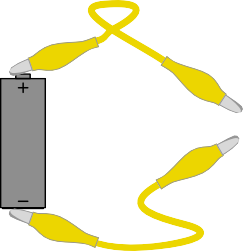 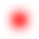 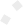 The problem
Single-use batteries contain many  hazardous metals and chemicals. If  batteries end up in general waste, and onto  landfill this has serious damaging effects to  our environment, with the potential for this  toxic waste to end up in our water supply.
20   THIS IS ENGINEERING: SUSTAINABLE FUTURES
Make and experiment  with your own battery
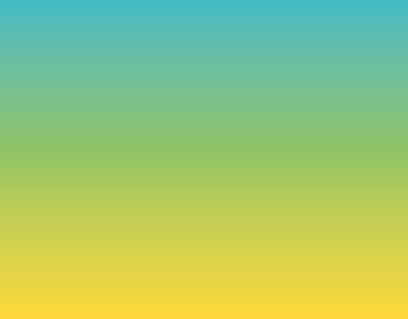 Materials
 Two different metals to use as the  electrodes. For example, a copper coin  or a steel nail.
 Croc leads (a good conductor)	
 A juicy lemon (lemon juice is an
electrolyte)	
 Knife (ask for adult help when  using a knife)
 DataHive to measure the voltage
the voltage decreases and so we can use this as an  indicator of remaining energy.
Test the batteries in different electronic devices.  Some products are more efficient than others, and  will use more of the available energy because they  can keep functioning at lower voltages.
Do you have a device that has stopped working  because you think the battery has died?
Does the battery still have energy stored?
Can this battery be used in a different device?
Time to make
It can be tricky to attach croc leads to batteries and  measure their voltage.
Make a device that will hold AA and AAA batteries to  make it easier for people to test their batteries.
But what are batteries?
Batteries are containers that store chemical energy,  which can be transferred electrically.
They depend on an electrochemical reaction to  do this. The reaction typically occurs between two  pieces of metal, called electrodes, and a liquid or
paste, called an electrolyte. Once these are in place
ions (atoms with too few or too many electrons) are  formed from the materials in the electrodes.
At the same time, electrons move from one  electrode to another. For a battery to work, the  electrodes must be made from two different  conducting materials. One of the materials ‘likes’  to give up electrons, the other likes to receive  them. This difference is what produces electricity.
Connect the two electrodes with a material that can
conduct electricity well (called a conductor). This  allows the chemical reactions and the battery to  produce electricity!
Staying safe
In this experiment, you will be making a  very low-voltage battery. The amount of  electricity produced by this homemade  battery is safe, and you will even be  able to test it by touching your finger to  it and feeling the weak current. Higher  voltages of electricity, however, can be  very dangerous and even deadly; you  should not experiment with commercial  batteries or wall outlets.
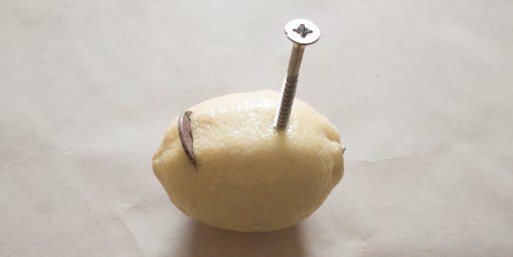 Making your battery
  We are using a screw and a copper  coin as our two electrodes
 Insert a penny into a cut on one
side of the lemon. Part of the penny  should be in contact with the lemon  juice. The lemon juice is what acts as  the electrolyte.
  Push a screw into the other side of
the lemon. The screw and penny must  not touch.
Your battery will generate electricity only  once the electrodes are in contact with  something that conducts electricity.
Connect a croc lead to the screw and  another croc lead to the copper coin.  Connect the croc leads to the pads at  Input 1 on the DataHive and press the  voltage button.
You have just made a battery! Otherwise  known as a cell.
Hint: If it’s not showing a reading, you  might need to swap the croc leads round.
It has two electrodes of different metals  and an electrolyte separating them.
What is the voltage of your lemon  battery? Which electrode is positive, and  which is negative? How can you tell?
THIS IS ENGINEERING: SUSTAINABLE FUTURES    21
What do you think is missing so that  your battery generates electricity?
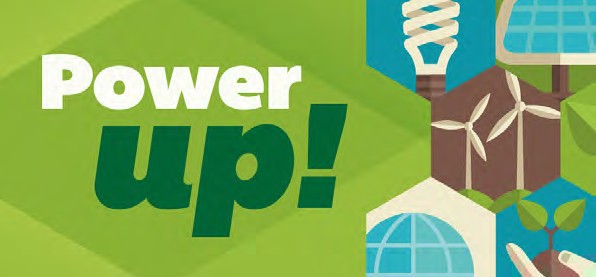 Taking it further
Try changing the electrolyte by using different fruit and vegetables.

Do all of them work? What do you think is common about those that  did work? Does the voltage change?

Try using different electrodes by changing the metal you use.  Do all of them work? Does the voltage change?
*Check out our resource ‘Power Up’ for  more on energy stores and transfers.
More juice, more power
Make several individual batteries (called cells) and wire them  together.
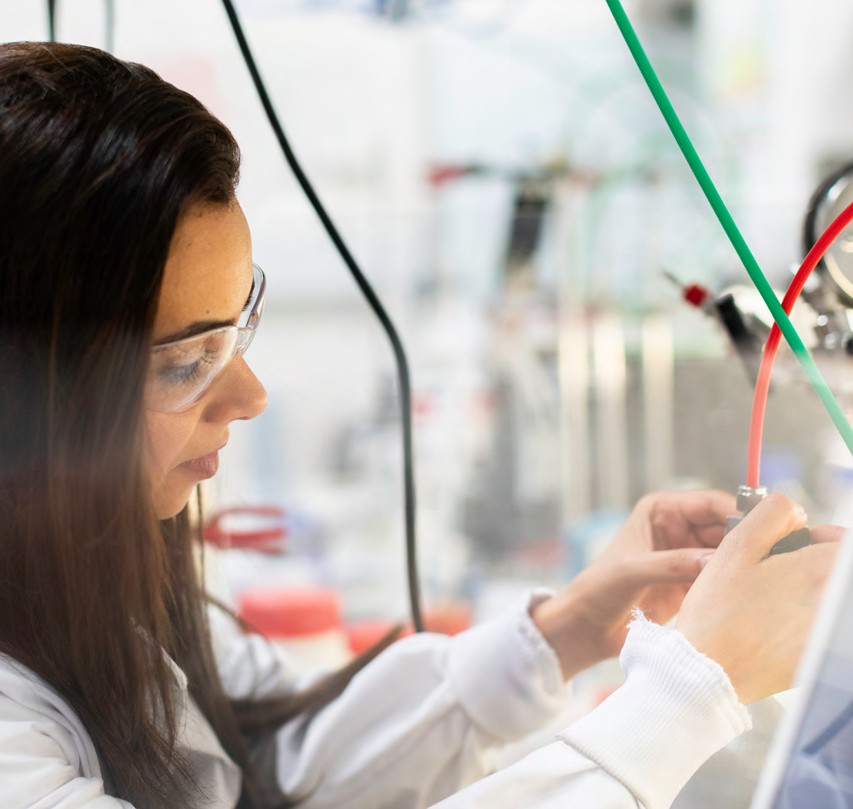 Can you use the same piece of fruit to make several cells?
What happens to the voltage or current if you wire them in series?  What happens if you wire them in parallel?

Most red LEDs need 2v before they conduct electricity. How many  lemons do you need to light an LED?
Press button to show  voltage on input 1
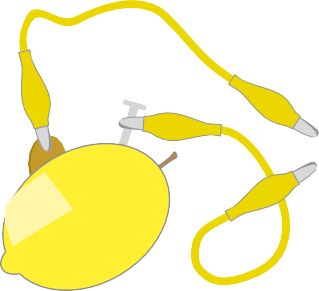 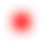 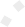 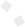 22   THIS IS ENGINEERING: SUSTAINABLE FUTURES
Accessing electricity
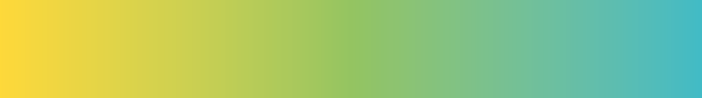 CHALLENGE
We rely heavily on appliances, devices and technology that are  powered by electricity.
Image and fact  source: https://www.  visualcapitalist.com/
mapped-billion-people-  without-access-to-  electricity/
  How do we use electricity? Think of as many  ways as you can.
In 1879 Thomas Edison was able to produce a  reliable, long-lasting electric light bulb which  revolutionised industry across the world!
 How has the way we use electricity changed  over the last 150 years?
  How do you think the we use electricity will  change in the next 50 years?
1.2 billion people around the world have no  reliable access to electricity!
After travelling and visiting other countries,  Enass realised that there are many people  around the world who see electricity as a  luxury. This inspired and motivated her to  want to tackle this problem of ensuring that  everyone around the world has regular access  to reliable, clean and safe energy.
Time to reflect
 What impact do you think having limited  access to electricity has on people’s lives?
 What do you think affects access to reliable  electricity?
 How do you think Enass’s innovation of a hydrogen  battery that stores energy tackles the problem of  ensuring that people in remote places have access  to clean, renewable and reliable energy?
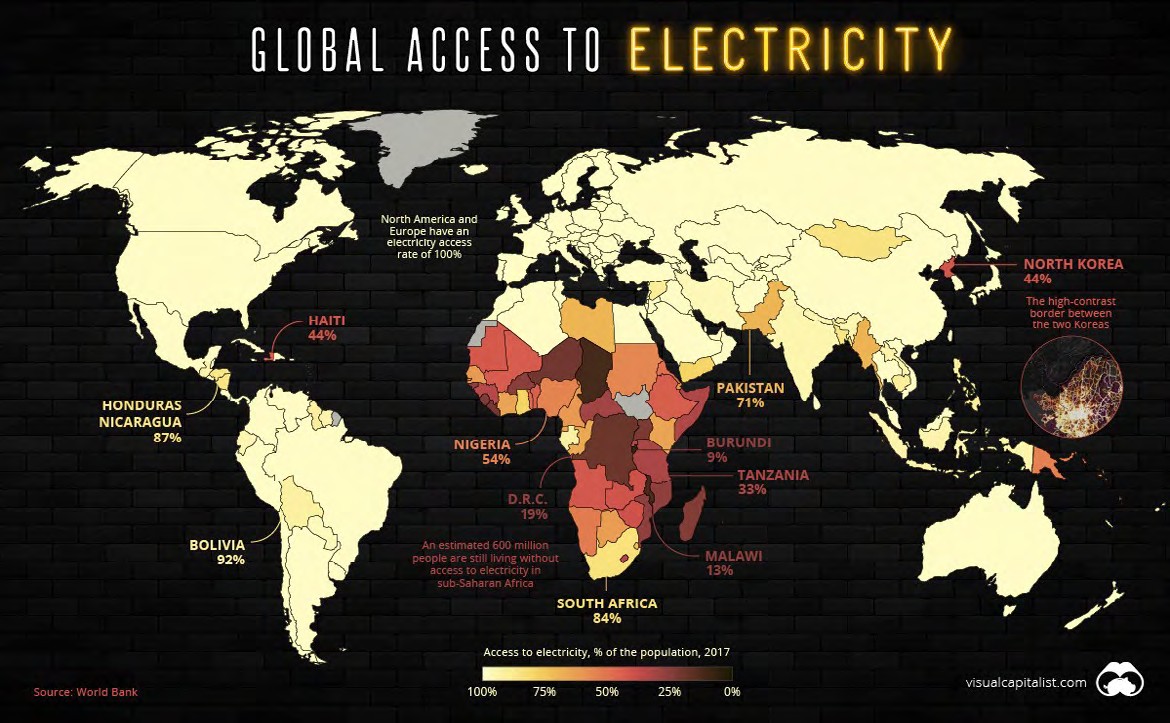 THIS IS ENGINEERING: SUSTAINABLE FUTURES    23
Energy efficiency at home
When moving to a new location,  wait a few minutes for the  sensor to read accurately.













Press button to  show the current  temperature
Measure the temperature in different  rooms around your home.
Even if our homes are lucky enough  to have access to instant energy,
it is important for us to be mindful
of how we use both electricity and  gas around our homes, schools and  workplaces.
Are you heating some rooms too high?  Are you heating some rooms you don’t  use? Is the heating on and the windows  open in some rooms?
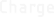 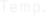 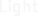 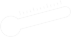 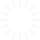 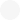 The DataHive can record temperature  over a long period of time.
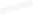 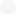 The environmental impact of being  energy efficient at home is significant.  In the UK, it is said that 40% of  emissions come from households*.
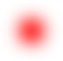 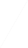 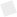 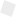 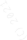 Visit data.Redfern.uk and connect  the DataHive to the computer using  a USB. Follow the instructions on the  website so you can set the DataHive  to log temperature.
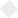 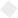 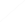 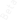 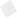 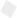 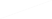 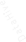 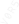 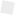 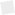 The UK also has plans to phase out gas  boilers, and banning them completely  from new homes by 2025. This means  will become more dependent on  electrical energy sources.
Put the DataHive in a room at home  or at school for 24 hours. After this  period, collect the DataHive and  connect to the computer again.
What is the benefit of using  electricity as an energy source?
Visit data.Redfern.uk where you will  be able to view the recorded data as a  graph for this period.
How hot is your home?
The DataHive has a temperature  sensor. Push the temperature sensor  button and the LED gauge will
give you a reading. The central LED
shows 20°C.
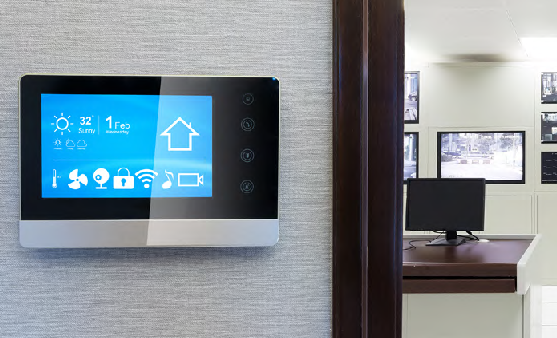 What do you notice? How energy  efficient was this room? How can you  tell? What changes might you make  after seeing this data?
What is the approximate temperature  of the room you are in?
*According to the Committee on  Climate Change in 2014.
The higher the temperature we use to  heat our homes, the more energy we  are using.

24   THIS IS ENGINEERING: SUSTAINABLE FUTURES
Match the house  heating scenario to  the graph
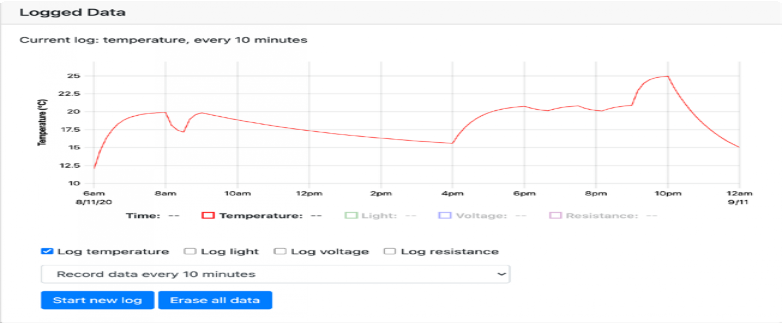 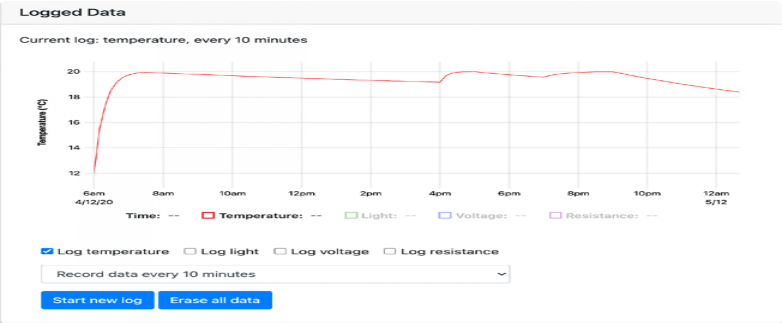 A
B
House heating scenarios
House A
Well insulated, thermostat  between 19 and 20 degrees.
House B
Heating on all the time
House C
Poorly insulated in the winter.
House D
Door left open in the morning,  heating turned up to 25°C in  the evening.
  Create your own scenario  and matching graph.
  Show your classmates the
graph. Can they work out  what the scenario is?
Time to analyse
  What do you notice about  the scales on each graph?
 How does the impact what  the temperature change  looks like?
 How much does the  temperature drop between  9am and 4pm on graph A?
  What about the same  time on graph B,  graph C, and graph D?
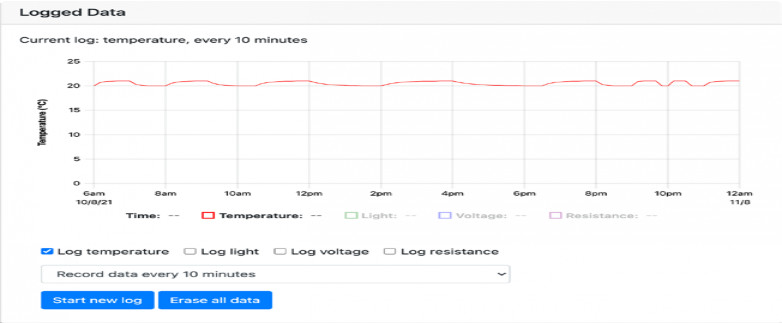 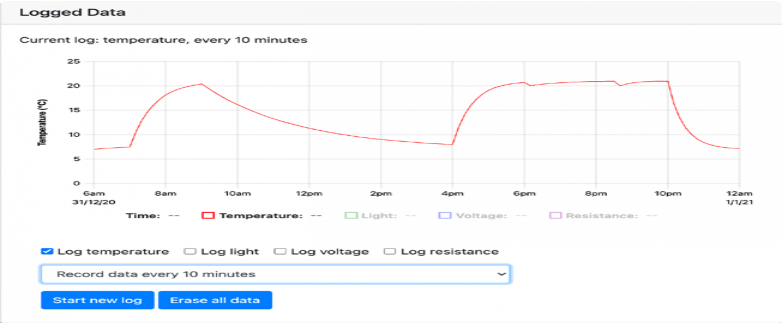 C
D
THIS IS ENGINEERING: SUSTAINABLE FUTURES    25
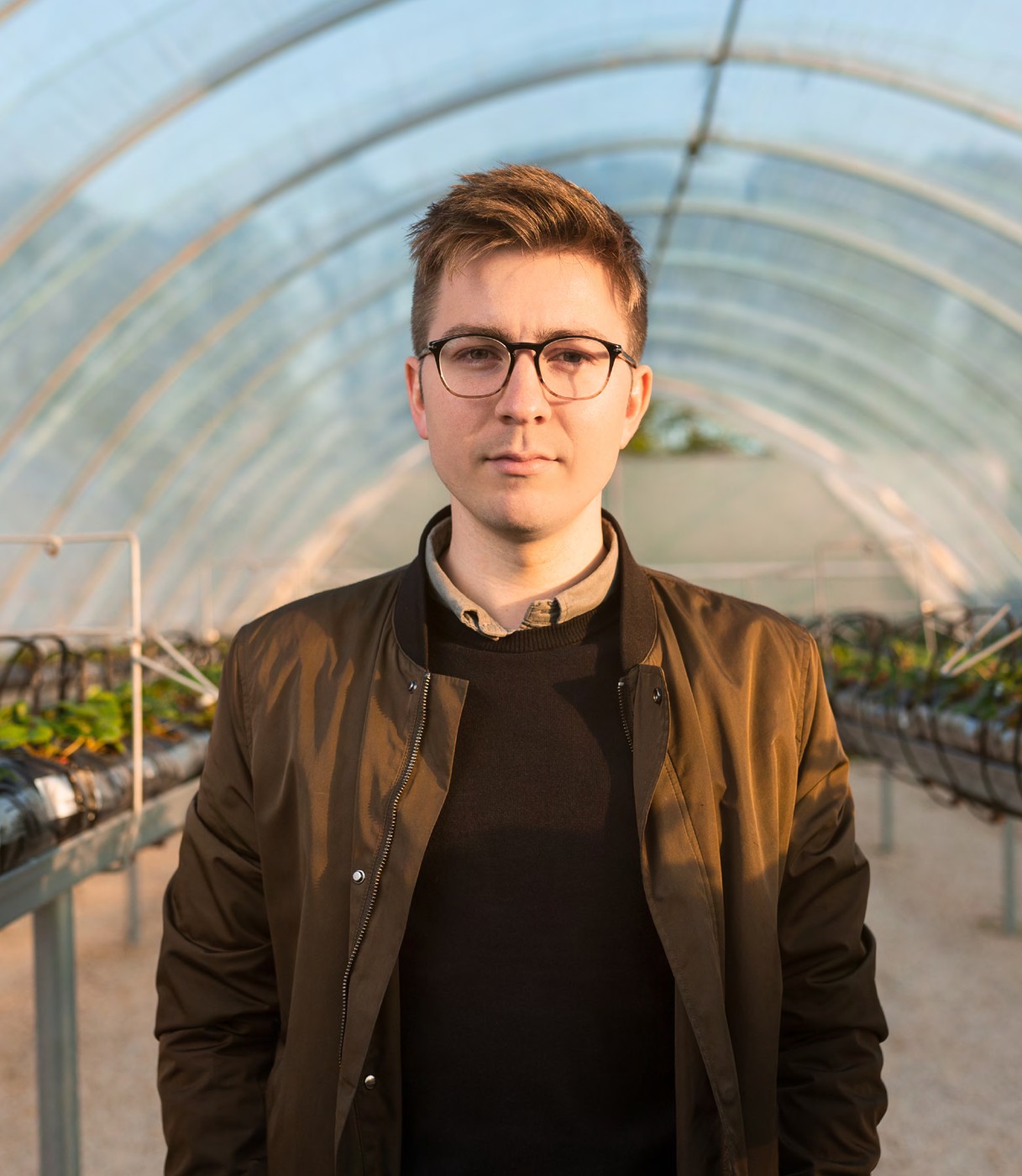 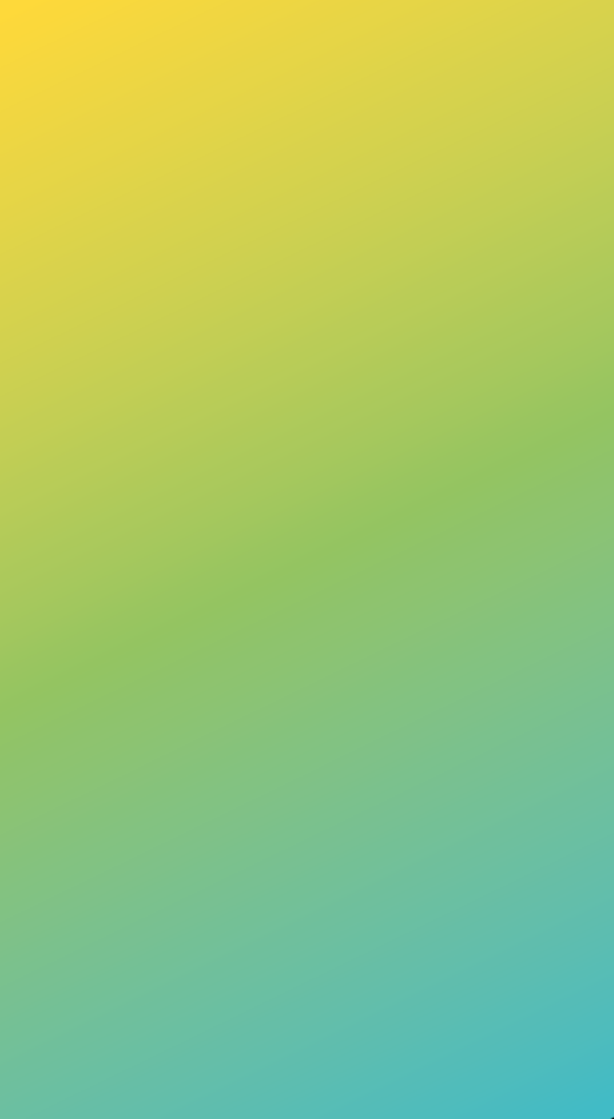 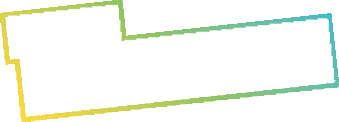 About me
I grew up in Norway surrounded by farms and  playing with Lego. As a Robotics Engineer,
I combine my love for nature and putting  things together to create robots that will  revolutionise farming.
I decided to study mechanical engineering so  I could invent and create my own robots. I now
work for Saga Robotics creating agricultural  robots, that do everything from ploughing and  weeding to picking strawberries and testing  the soil.
“I like to solve problems and love  that mechanical engineering can  be anything from making toys to  aeroplanes – to robots that can  help feed the world.”
For me, feeding the planet is important. With the  world population growing, more food and crops  will be needed.
The better we are at using the land, keeping  plants and fields healthy and sustainable, the  more people we can feed.
Find out more about Halvard by visiting   the This is Engineering website
Halvard
Robot Maker
Optimum growing conditions
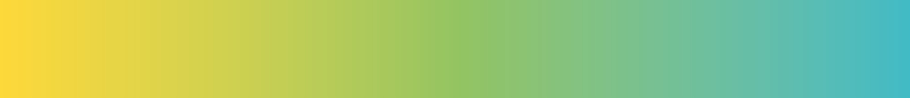 CHALLENGE
The robots that Halvard designs are equipped with sensors and
gadgets to make sure that they have the optimum conditions
for growing different crops.
The robots test the soil, find the perfect space to  grow different crops, they plough and weed and pick  different fruit and vegetables.
By using the robots, crops can be farmed in the  most effective and sustainable way. Efficient farming  methods is one solution for sustainable farming.
The story beneath the soil
Soil is the loose upper layer of the Earth’s surface  where plants grow. Soil consists of a mix of organic  material (decayed plants and animals) and broken  bits of rocks and mineral. Soil contains nutrients that  plants use to grow.
Farmers must know as much as possible about their  land, especially the soil properties. Halvard’s SAGA  robots are able to test the properties of the soil,  rather than having to send it off to labs. The robots  can detect the acidity or alkalinity of the soil, and  soil nutrients such as nitrogen (N), phosphorus (P),  and potassium (K).
Testing the pH level of soil
Certain plants can only access the soil nutrients  if the pH (potential hydrogen) levels are within a  certain range. Soil pH tests how many hydrogen  ions are in the soil. The pH scale ranges from
0 to 14, with a pH of seven representing a neutral
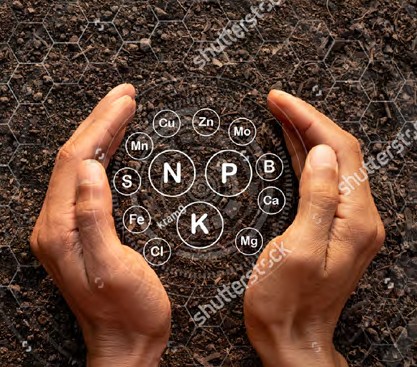 level (see image of the pH scale).
A pH less than seven is acidic, seven is neutral,
and anything higher than seven is alkaline.
Most plants prefer soil that is neutral, or slightly
acidic with a pH level between 6 and 7. Some
plants prefer more acidic soil, such as blueberries
and strawberries, and others prefer soil that is
alkaline such as asparagus.
THE PH SCALE
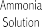 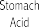 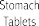 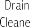 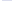 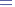 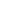 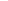 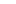 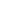 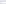 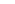 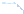 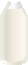 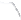 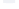 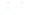 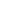 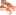 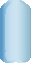 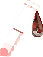 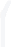 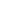 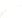 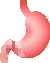 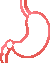 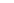 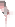 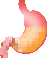 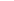 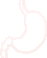 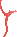 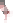 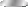 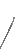 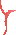 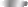 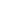 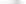 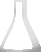 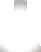 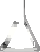 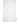 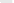 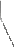 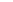 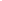 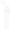 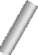 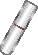 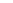 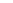 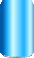 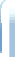 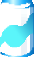 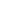 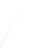 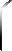 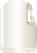 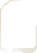 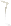 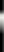 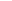 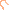 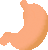 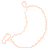 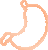 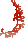 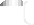 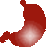 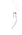 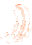 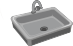 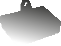 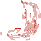 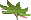 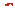 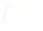 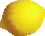 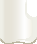 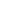 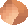 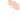 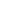 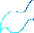 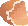 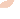 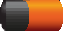 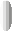 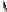 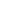 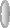 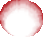 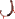 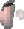 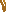 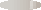 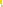 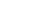 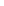 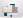 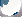 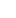 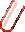 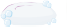 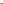 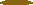 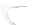 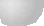 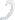 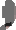 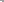 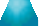 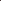 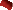 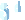 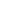 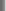 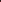 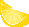 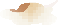 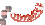 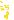 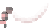 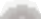 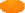 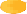 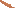 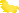 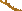 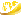 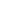 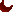 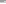 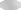 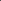 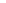 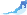 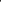 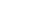 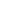 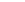 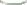 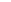 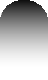 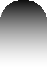 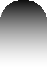 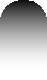 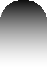 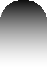 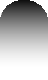 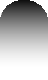 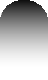 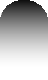 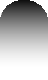 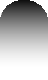 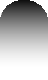 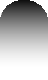 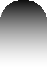 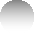 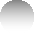 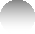 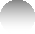 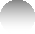 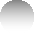 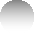 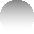 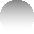 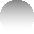 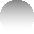 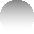 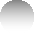 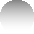 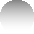 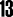 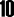 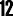 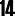 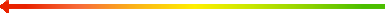 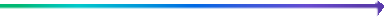 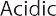 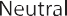 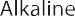 THIS IS ENGINEERING: SUSTAINABLE FUTURES    27
Testing for alkaline or acidity
Distilling water
The water from our taps is rarely  neutral. It will contain minerals  such as calcium or magnesium  making it alkaline, or metal
ions such as copper, lead or
zinc making it more acidic.  Distillation will leave you with  pure, clean water.
Distillation is the method we see  every day in nature.
Distillation involves boiling the  water to produce vapour, leaving  behind any and all contaminants  (which have a higher boiling
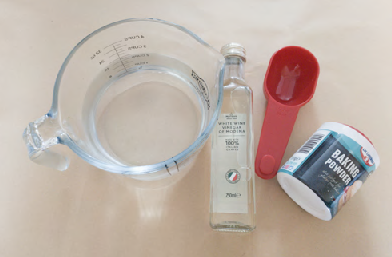 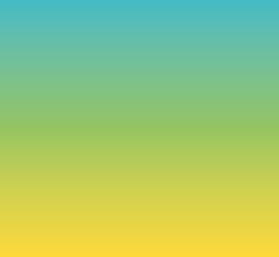 Materials
 Hand shovel/trough  (something to collect your  soil sample with)
 500ml water
 125ml wine vinegar
 3 tablespoons of  baking powder
THE WATER CYCLE
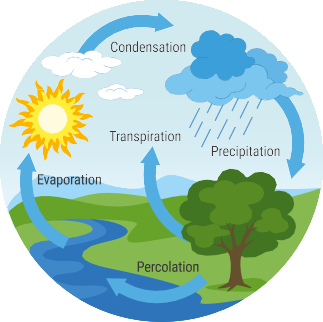 Time to test
Collect a soil sample from  your garden or somewhere  around the outside of your  school. Dig around 15cm  deep. Put your sample in a  glass bowl.
Remove stones, sticks and  any other debris. Break up  any large clumps.
Add around 150ml of tap  water to your sample.
Add enough water to turn the  soil into a muddy texture.
Add 125ml of white vinegar
If it fizzes, you have alkaline soil.  If it does not fizz, then repeat  steps 1 and 2.
Add the 150ml of distilled water.
Add 3 tablespoons of  baking soda.
If it fizzes you have acidic soil.  If nothing happens, your soil is  neutral with a pH of 7.
point than H 0).
2
Once the water entirely  vaporises, that vapour is put  into a clean container where it  condenses back into pure water.
How to distill water at home
 Fill a large pan (ideally with a  non-flat lid) approximately ½  full with water
 Place a smaller glass bowl (it
should float) in the pan
 Place the lid on the pan  upside down
 Place a handful of ice cubes
on the lid (this is used to  speed up the process).
Make sure you are working with  a responsible adult when using  the hob for this activity.
  Turn up the heat and watch the  magic happen!
  The water will start to vaporise.  Once it reaches the cool lid, it will  convert back to water to form  water droplets which will start  collecting in your glass bowl.
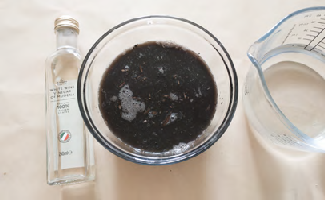 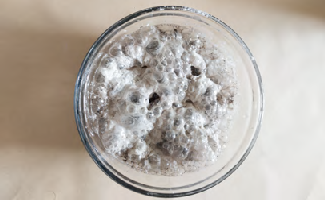 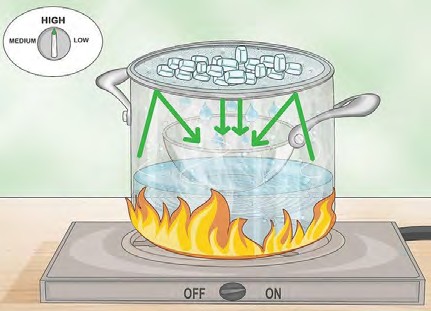 Soil sample with water  and vinegar
This is our soil sample after adding  baking powder. Do you think our  soil sample is acidic or alkaline?
28   THIS IS ENGINEERING: SUSTAINABLE FUTURES
Make a red cabbage pH indicator
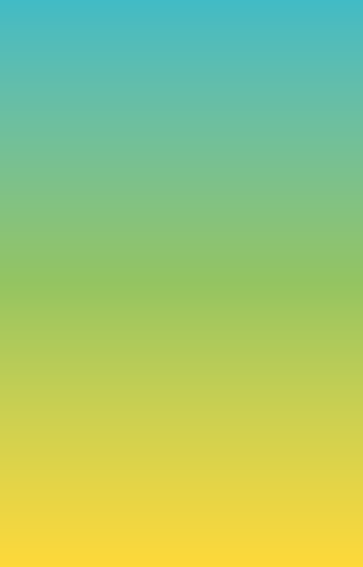 Materials
 Red cabbage
 Water jug
 Vinegar
 Baking powder	
 Lemonade
 Sugar solution
 Lemon
 Tomato	
 Surface cleaner
 Test tubes or tall glasses
 Blender	
 Strainer
These are just the items we have  used. You can find your own items  to make your own pH cabbage  indicator.
The test on page 28 tells us  whether our soil is alkaline or  acidic. But what if we want  more detail than that?
If we have a better idea of what  level pH our soil is this might  help us to know how to make
it more or less acidic/alkaline if  we need to.
Take three or four leaves of  your red cabbage and cut  into pieces. Put the pieces in  the blender.
Add approximately 500ml  of water to the blender and  blend the two together to  create a cabbage juice.
Strain the juice into a  large glass. This is your red  cabbage indicator.
In a test tube, cup or other  vessel, put a small amount  of each of your solutions.  Label each vessel so you  know what is in it.
Add red cabbage juice in  each vessel.
Arrange them in order of  their pH using the pH scale  on the next page. Number  each solution with the  correct pH number.
You can now use your scale as  a reference point when testing  your soil samples.
Time to test your soil
Put teaspoons of garden soil  in a jar and cover with the red  cabbage juice.
Wait 20/30 minutes and check  the colour.
Match the colour with your pH  indicators. What is the pH level  of your soil?
Test the pH levels of other  ingredients you have around  the house. For example:
  Black tea
 Cows milk
 Lime
 Coffee grounds
  Tap water – what do you  notice? Is it neutral? How  might this have affected  your soil testing?
Adjust your pH levels  Depending on what is growing,  we might need to change the  pH level of soil.
Try changing the pH level of  your soil using the information  you know about substances  that are alkaline and acidic.
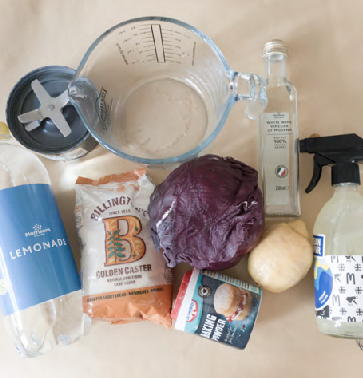 1
 What do you need to  add to make your sample  more acidic?
 What do you need to  add to make your sample  more alkaline?
Mini-glossary
Optimum condition  in farming means the  best condition for  something to grow.
Nitrogen is needed	Phosphorous is vital
Potassium is  associated with  the movement of
water, nutrients and
carbohydrates in  plant tissue.
for plant growth. It	to plant growth.
gives plants their green It promotes root  colour and is involved	growth, flowering and  in creating food for	setting seed.
the plant.
THIS IS ENGINEERING: SUSTAINABLE FUTURES    29
Grow your own
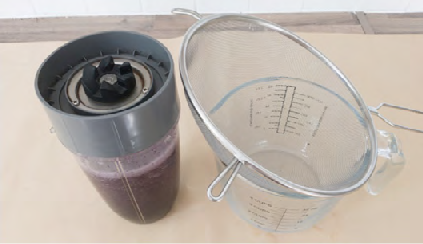 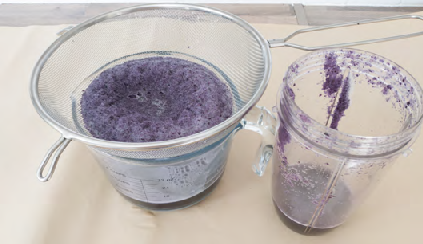 2
3
Taking care of crops and plants isn’t just for  large farms and agriculture. We can all get  growing in our homes.
From herb gardens, to fruit and vegetables, to  flowers and house plants. And to grow at home,  we need to be able to look after our plants
by watering, feeding and providing them with  enough sunlight.
Aurelia, who works at Twitter, developed an  app that measures moisture in plant soil.  Can you make something similar?
Is it time to water?
Use the DataHive to set up a system which will  notify you when your plant needs watering.
The DataHive has a ohm () metre  which measures resistance at input 2.  Resistance is a measure of how difficult  it is for electrical current to flow through  a material.
Blend cabbage leaves and water
Strain the cabbage mix
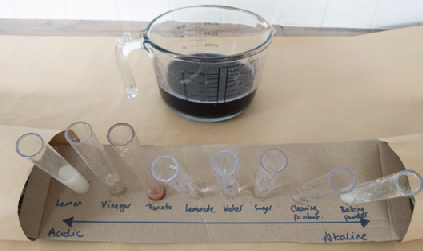 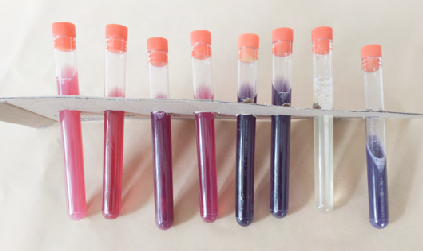 4
5
Put solutions in different vessels and label	Solutions with cabbage juice poured in
A RED CABBAGE PH INDICATOR
6
Time to reflect
What materials do you think have a high  electrical resistance? What materials do you  think have a low electrical resistance?
Using the DataHive, test different materials for  their electrical resistance. Connect the crocodile  clips to the pads at input 2.
Find materials and touch the material with the  other end of the crocodile clips.
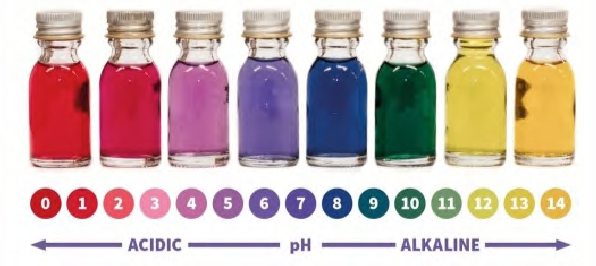 30   THIS IS ENGINEERING: SUSTAINABLE FUTURES
Time to reflect
Keep it watered
Many farms will now have irrigation  systems in place. Either to keep a steady  flow of water reaching the soil or to  control the moisture levels. Machines  have been programmed to monitor the  water levels in the soil.
Create a system that will either keep  the soil moist or hold in the moisture for  longer. Test this using the DataHive.
To test whether your system works,  log the data over a longer period of  time.
Visit data.Redfern.uk and connect the  DataHive to the computer using a USB.  Follow the instructions on the website  so you can set the DataHive to log  electrical resistance (Ohms).
Place the DataHive in a plant that is  using your moisture holder device for 24  hours. Compare this to another similar  plant that does not have a moisture  holding device.
After this period, collect the DataHive  and connect to the computer again.  Visit data.Redfern.uk where you will  be able to view the recorded data as a  graph for this period.
  What do you notice?
  Compare your results to your  classmates?
  Who has the most effective device?
  How can you tell?
Why not try…
What do you think the different readings tell  you about the electrical resistance of the  materials you have tested?
 Graphite pencil
 Metal spoon
 Cardboard
 Painted metal object
 Damp cardboard
 Tap water
Press button to show  resistance on input 2
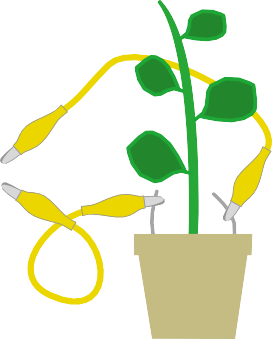 Set-up the DataHive so that it measures  the moisture of a plant at home or at  school. This way you can find out when  the soil is dry and your plant needs  watering.
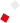 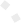 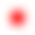 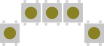 What would you expect the electrical  resistance to be when the soil is dry?
  Find a plant at home or at school  and use the DataHive to test the  moisture levels.
 Using two metal paperclips,
straighten these out and stick them  into the soil making sure that they  are not touching.
 Connect the crocodile clips which are
already connected to the DataHive
to the paperclips
Visit thisisengineering.org.uk and find out  more about Aurelia, Code Creator.
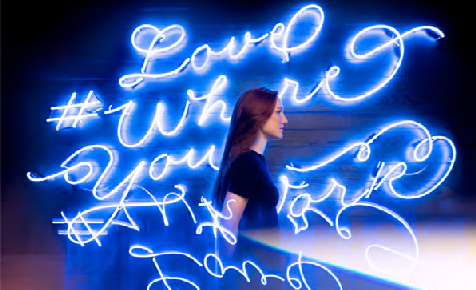 What is the electrical resistance reading  on the LED gauge?
How can you use this to monitor your  plant and find out when you need
to water it?
THIS IS ENGINEERING: SUSTAINABLE FUTURES    31
Sunlight levels
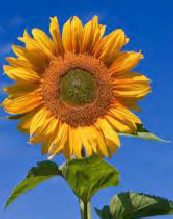 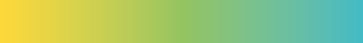 Lux
Description
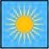 Plants rely on energy in sunlight to  produce the nutrients they need.
Even around the house, at school or in  outside spaces, we need to find the best  place to place our plants where they will  get the right levels of sunlight.
The DataHive has a light sensor. Find and  press the light sensor button.
How much light is in the room or space  you are in?
The LED gauge tells you how much light  is falling on the DataHive as a measure in  Lux. Lux is a measure of illuminance. It is  equal to one lumen per square metre. The  lux scale is logarithmic, which is a way of
displaying numerical data over a very wide  range of values in a compact way.
These are three different plants  which have different sunlight needs  (see images, right). Use the DataHive  to find the best place for each one.
Decide on how much light we mean  by direct, medium and small light.
Visit data.Redfern.uk and connect  the DataHive to the computer using  a USB. Follow the instructions on the  website so you can set the DataHive  to log light levels.
Find a spot to place the DataHive,  and keep it there for 24hours. After  this period, collect the DataHive and  connect to the computer again. Visit  data.Redfern.uk where you will be  able to view the recorded data as a  graph for this period.
What do you notice? How  can you tell?
Repeat this for a different spot  where you think one of the plants  would be best suited.
What do you notice? How  can you tell?
Compare results with your  classmates. As a group, can you  decide on the three best places for  your three plants.
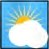 Direct sunlight  Sunflower
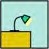 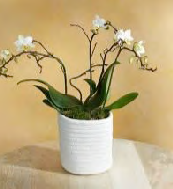 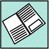 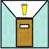 Medium  sunlight  Moth orchid
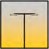 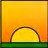 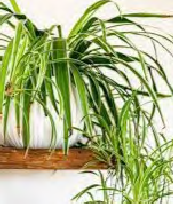 The light sensor  measures  illuminance in  Lux on a  logarithmic  scale




Press button to  show the  illuminance (light)
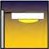 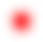 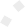 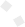 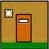 Shade/minimal  sunlight
Spider plant
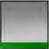 32   THIS IS ENGINEERING: SUSTAINABLE FUTURES
Just ripe
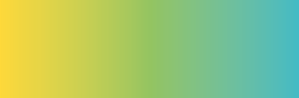 CHALLENGE
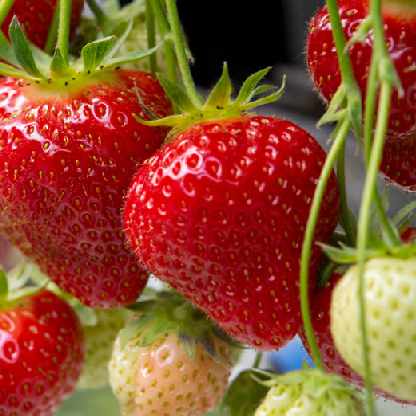 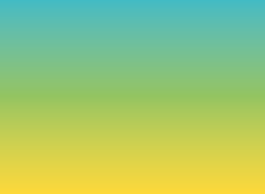 Materials
 Bags
 Plastic wrap
 Fruit
 Boxes
Halvard’s robots are designed to pick fruit and  vegetables, only once they are ready. They are  able to detect whether they are ready to be  harvested or eaten.
Fruits naturally produce gas ethylene that causes fruit to ripen.  Climacteric fruits continue to ripen after they are picked and non-  climacteric fruits will slowly rot after they are separated from their  host plant.

Grocery stores will buy climacteric fruit and store it in a  temperature-controlled warehouse until they are ready to send the  product to stores.

Then they’ll release ethylene gas into the room and the fruit will  start to ripen again. Delayed ripening is one approach to reducing  food waste whilst providing consumers with ripe fruit.

Slow the ripen
Create a prototype that can delay and speed up the ripening  process of fruit.

 Where have you seen fruit and vegetables ripen quickly?
 Where have you seen them last longer and ripen slowly?

Design and create a prototype for a device that will slow down the  ripening and extend the life of fruit.

  Will the same design work for all fruit?
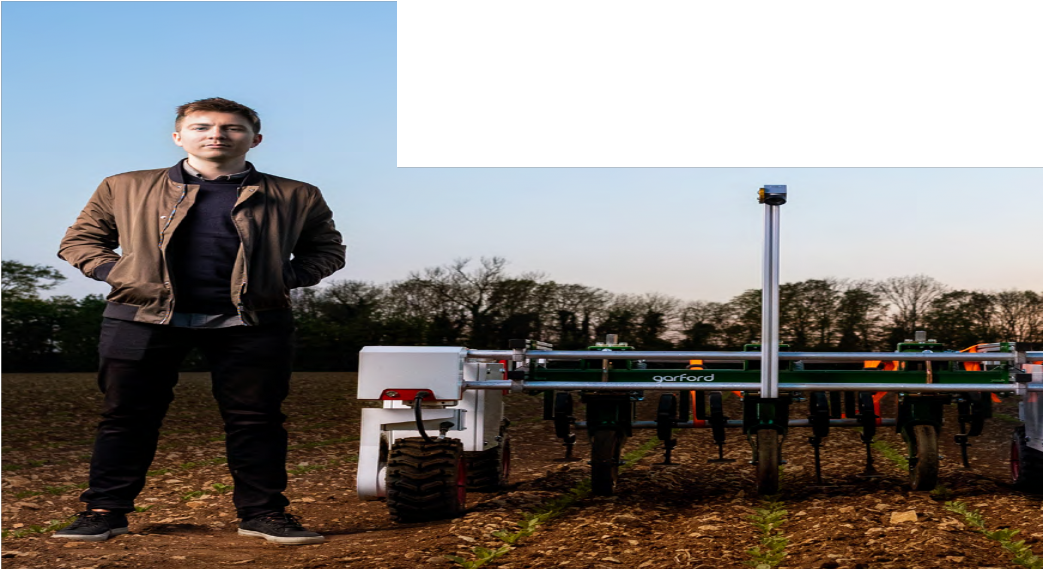 THIS IS ENGINEERING: SUSTAINABLE FUTURES    33
Is it ripe?
Wavelength in nanometres

700

600

580

550
Radio waves
Microwaves  Infrared
Colour is just one way to tell if a fruit or vegetable  is ready to be harvested or eaten.
Using your DataHive, build a circuit that uses light  and colour to detect whether something is red
or green.
Visible light come in all the colours of the rainbow  (which is measured by the wavelength of the light)  and are part of the electromagnetic spectrum.
Light behaves in different ways depending on  what objects it meets. Almost all objects absorb  light to some extent.
If an object is white, all colours are reflected; if it is  black, many of the colours are absorbed. An object  that we see as red reflects mostly red light and  absorbs the other colours.
Using this information use your DataHive to test  whether a tomato is ripe and ready to eat.
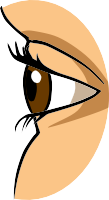 Visible
light
Ultraviolet
475
X-rays
450
Gamma rays
400
Beam of white	Reflected  light absorbed		red light
All colours  reflected
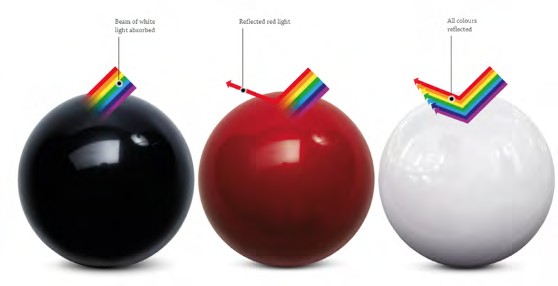 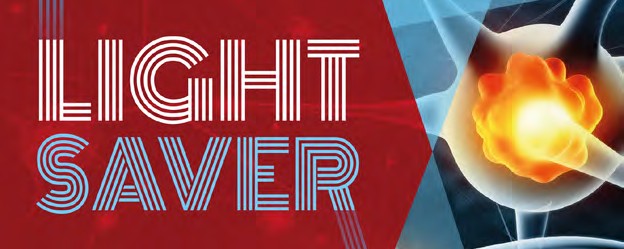 Check out our resource ‘Light saver’ for more  activities on the electromagnetic spectrum  and the properties of light.
34   THIS IS ENGINEERING: SUSTAINABLE FUTURES
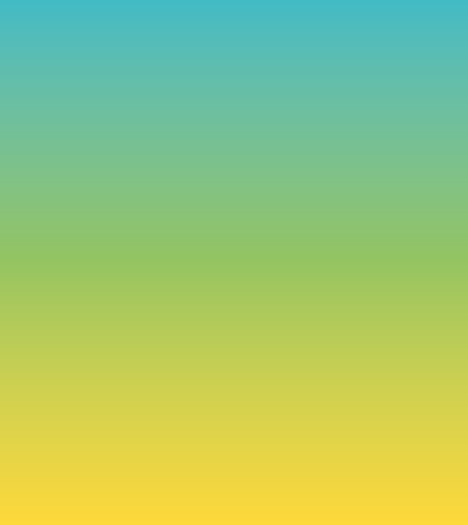 Materials
 Small box (you might need to build one)
 A tomato (or a red object)
 A green tomato (or a green object)
 DataHive
 USB cable
 Computer
What colour light would a red  tomato absorb?
What do you notice? What does  this tell you?
 Connect the DataHive to a  computer. Visit data.Redfern.uk to  view live data from the DataHive.
  Try this with a green unripe tomato  (or a green object)
What do you notice? What does  this tell you?
  Put a red tomato (or red object)  and the DataHive in a box. This is  so that you can do this experiment  in a dark space and reduce the  amount of interference from other  light sources.
You can change the colour of the LED  from data.Redfern.uk. Find ways to test  different fruit.
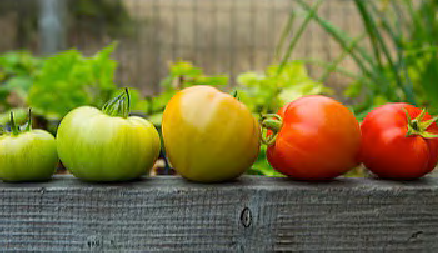 What colour LEDs would you need to  test whether a banana is ripe?
 Push the button that will turn on all  the red LEDs.
What colour LEDs would you need to  test whether different colour peppers  are ripe?
  Check the reading on the graph at
data.Redfern.uk
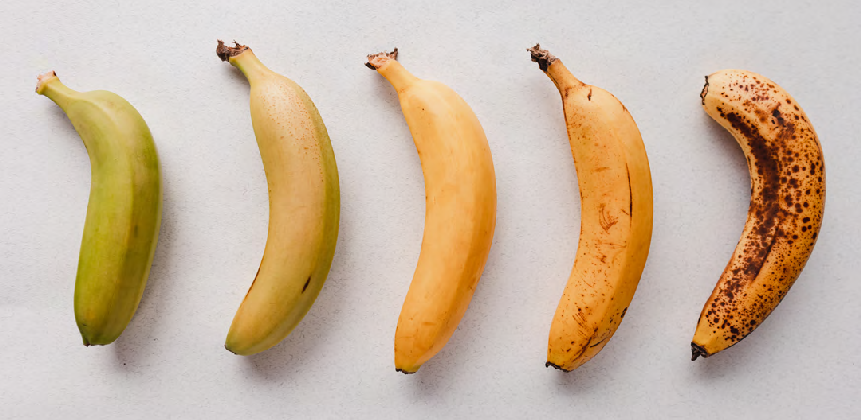 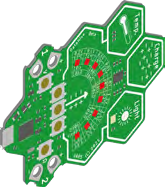 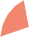 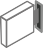 THIS IS ENGINEERING: SUSTAINABLE FUTURES    35
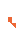 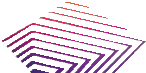 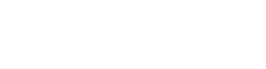 The Royal Academy of Engineering is harnessing the power of engineering to build a  sustainable society and an inclusive economy that works for everyone.
In collaboration with our Fellows and partners, we’re growing talent and developing skills  for the future, driving innovation and building global partnerships, and influencing policy  and engaging the public.
Together we’re working to tackle the greatest challenges of our age.
What we do
Talent & diversity
We’re building global partnerships
that bring the world’s best engineers from  industry, entrepreneurship and academia  together to collaborate on creative  innovations that address the greatest  global challenges of our age.
We’re growing talent by training,  supporting, mentoring and funding the  most talented and creative researchers,  innovators and leaders from across the  engineering profession.
We’re developing skills for the future by  identifying the challenges of an ever-  changing world and developing the skills  and approaches we need to build a resilient  and diverse engineering profession.
Policy & engagement
We’re influencing policy through the  National Engineering Policy Centre –  providing independent expert support to  policymakers on issues of importance.
Royal Academy of Engineering  Prince Philip House
3 Carlton House Terrace  London SW1Y 5DG

Tel: +44 (0)20 7766 0600
www.raeng.org.uk

Registered charity number 293074
Innovation
We’re driving innovation by investing in  some of the country’s most creative and  exciting engineering ideas and businesses.
We’re engaging the public by opening their  eyes to the wonders of engineering and  inspiring young people to become the next  generation of engineers.